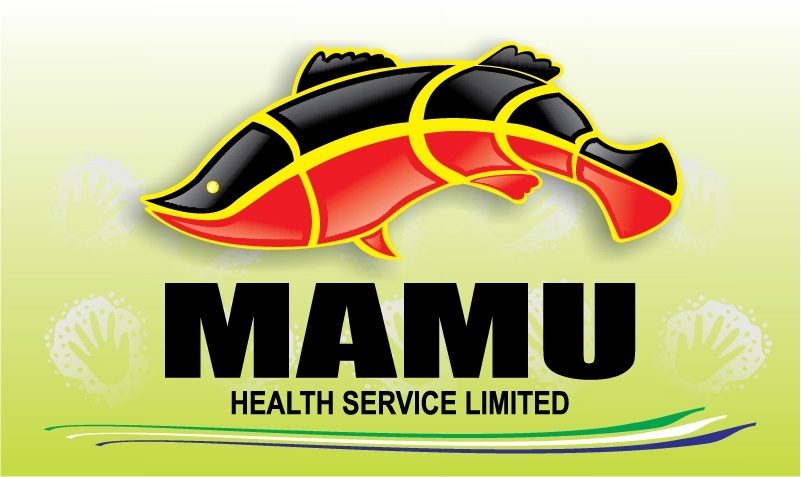 Innisfail Primary Health Clinic
10 Ernest Street, Innisfail.
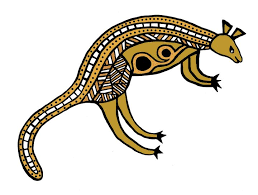 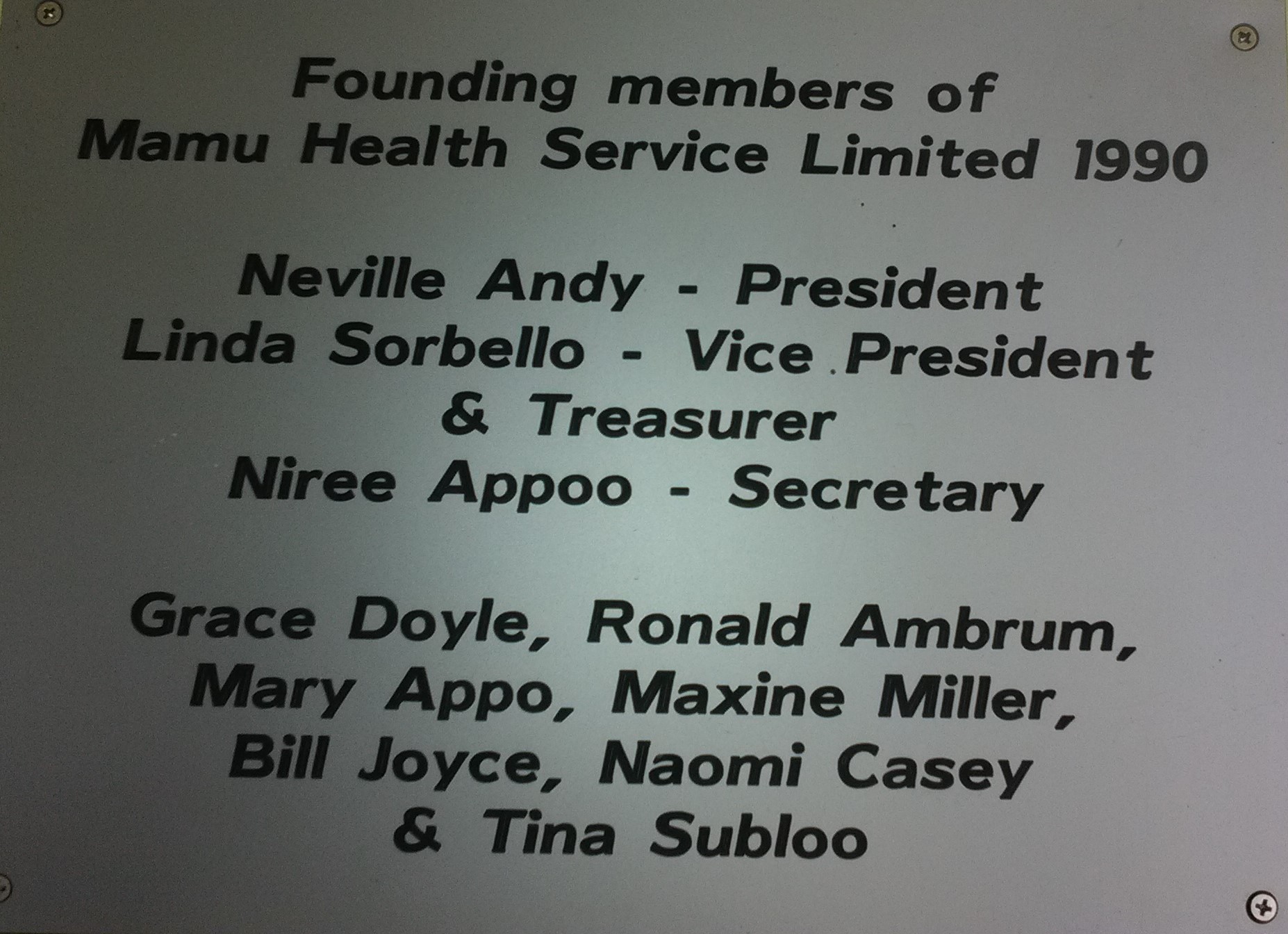 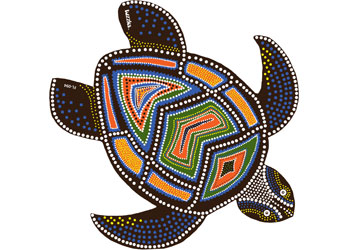 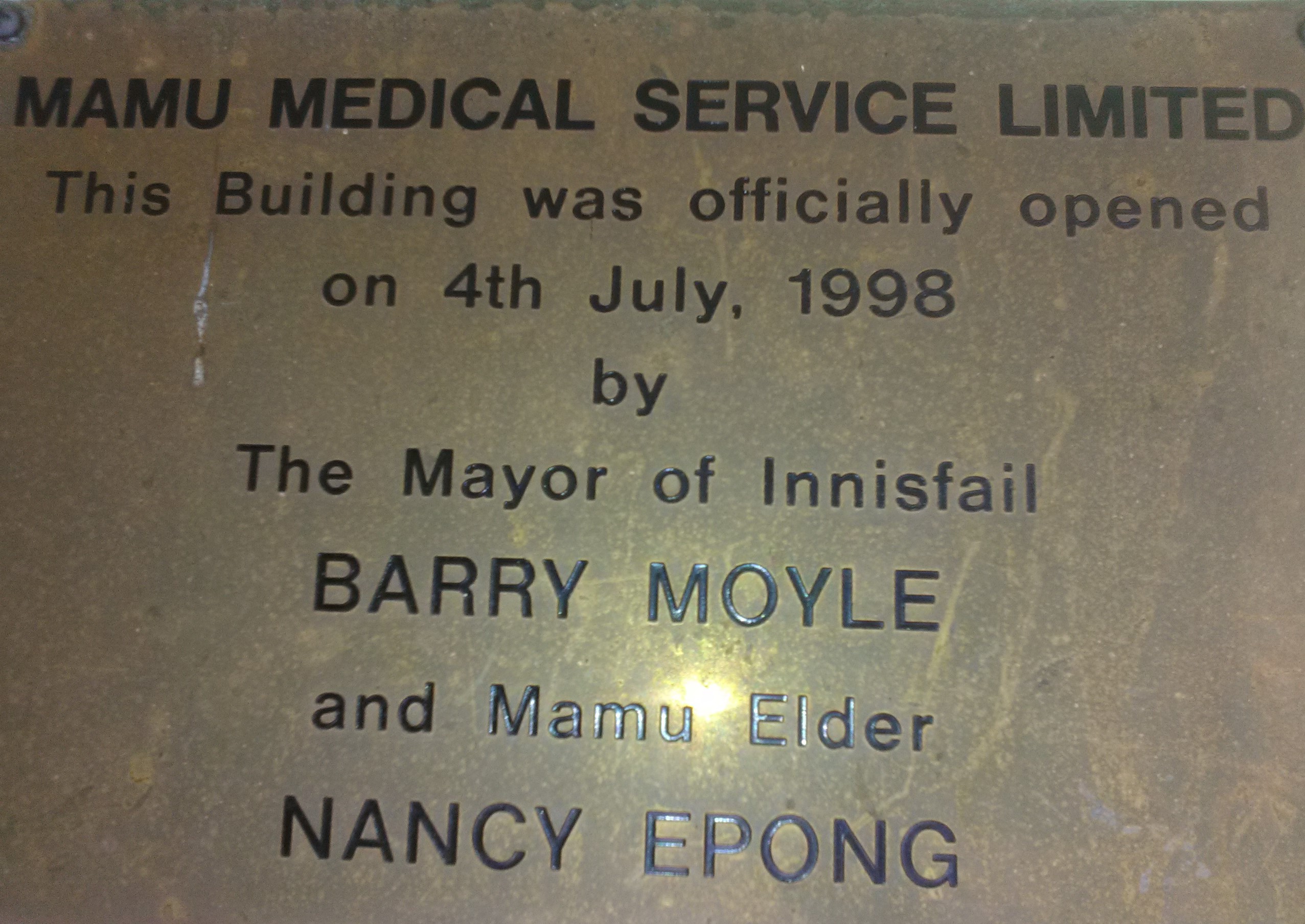 Mamu Health Service was founded in 1990.10 Ernest Street was officially opened on 4th July 1998.The building was dedicated to the Former CEO, Karen Croft  1994 - 2008
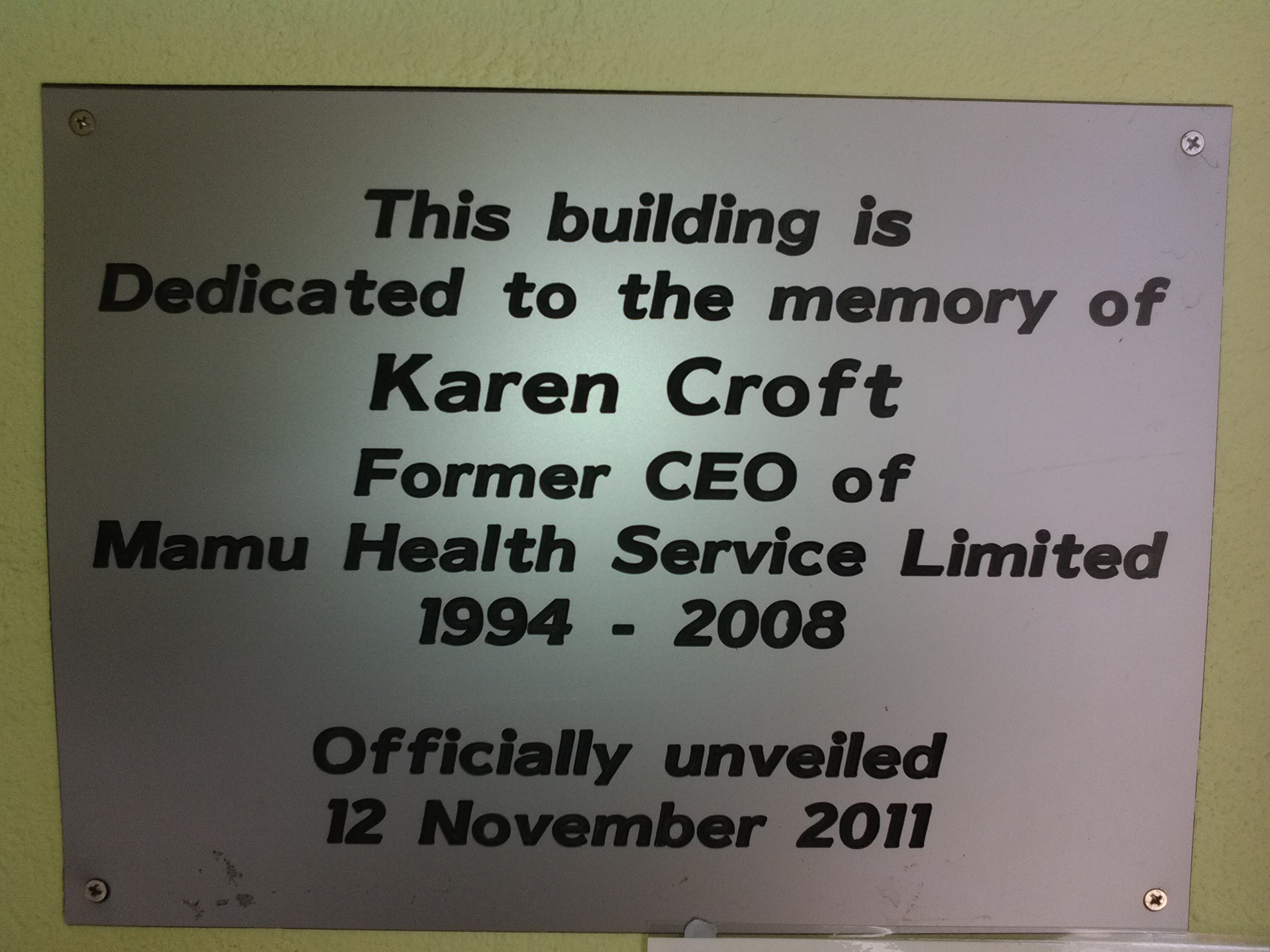 Mamu Health Service – 10 Ernest Street.What do we do?
Mamu Health Service at 10 Ernest Street .  What do we do?
Client Care – provide a doctor service 5 days a week.
Offer a Bulk Billing service - Medicare
Health Checks
Care plans
Wound management
Home visits
Provide transport to specialists appointments..
Community Engagement – NAIDOC, BMT, Worlds Greatest Shave (Leukemia), School Hearing Program.
Allied Health Professionals – Diabetes Educator, Dietitian, Ex Physiologist, Podiatrist, Pharmacist, Optometrist, Australian Hearing, Retinel Eye camera (taking photos of eyes)
Other services: Check up (Health worker –hearing).
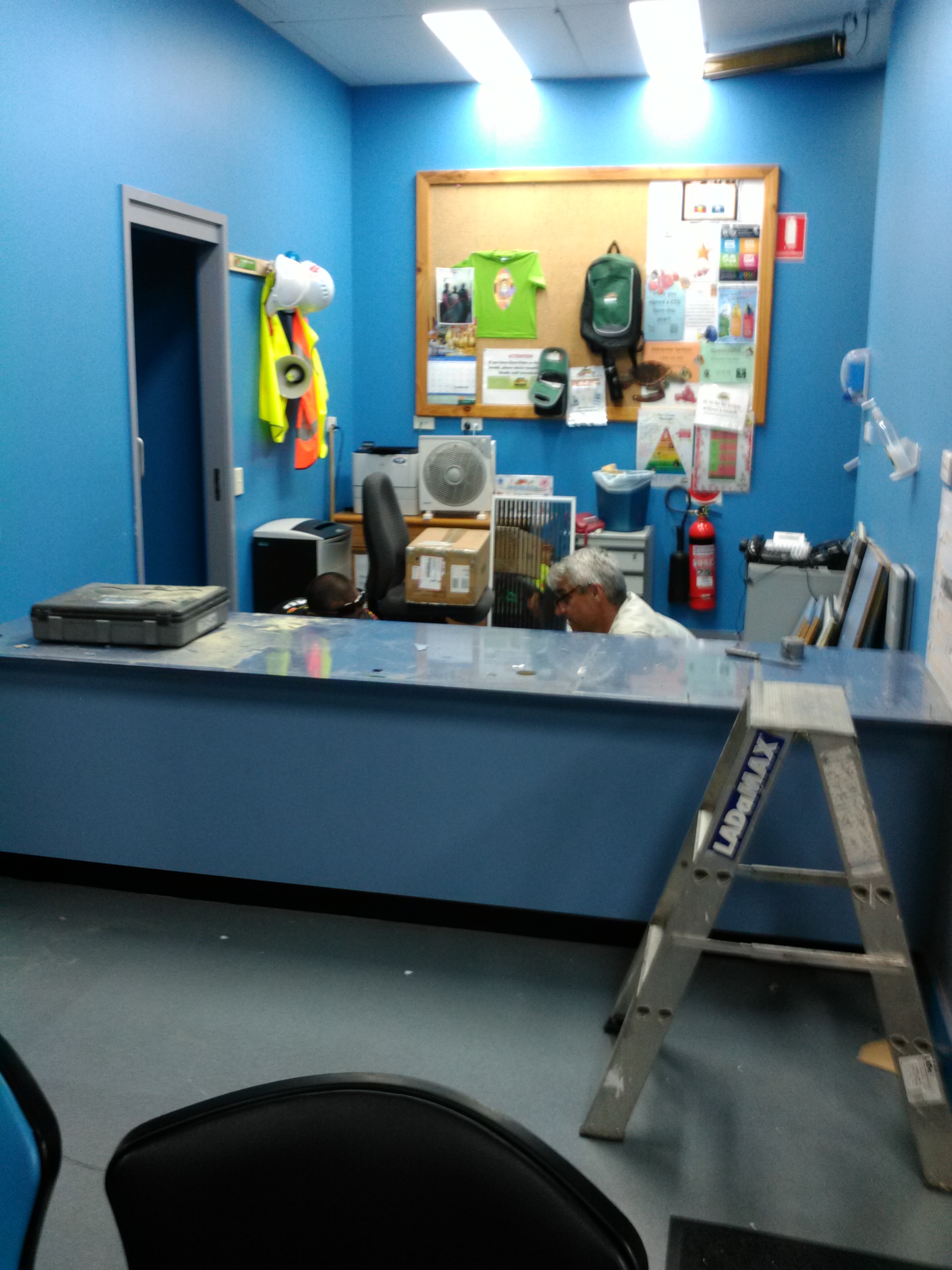 Facelift – old Reception desk to the new look…
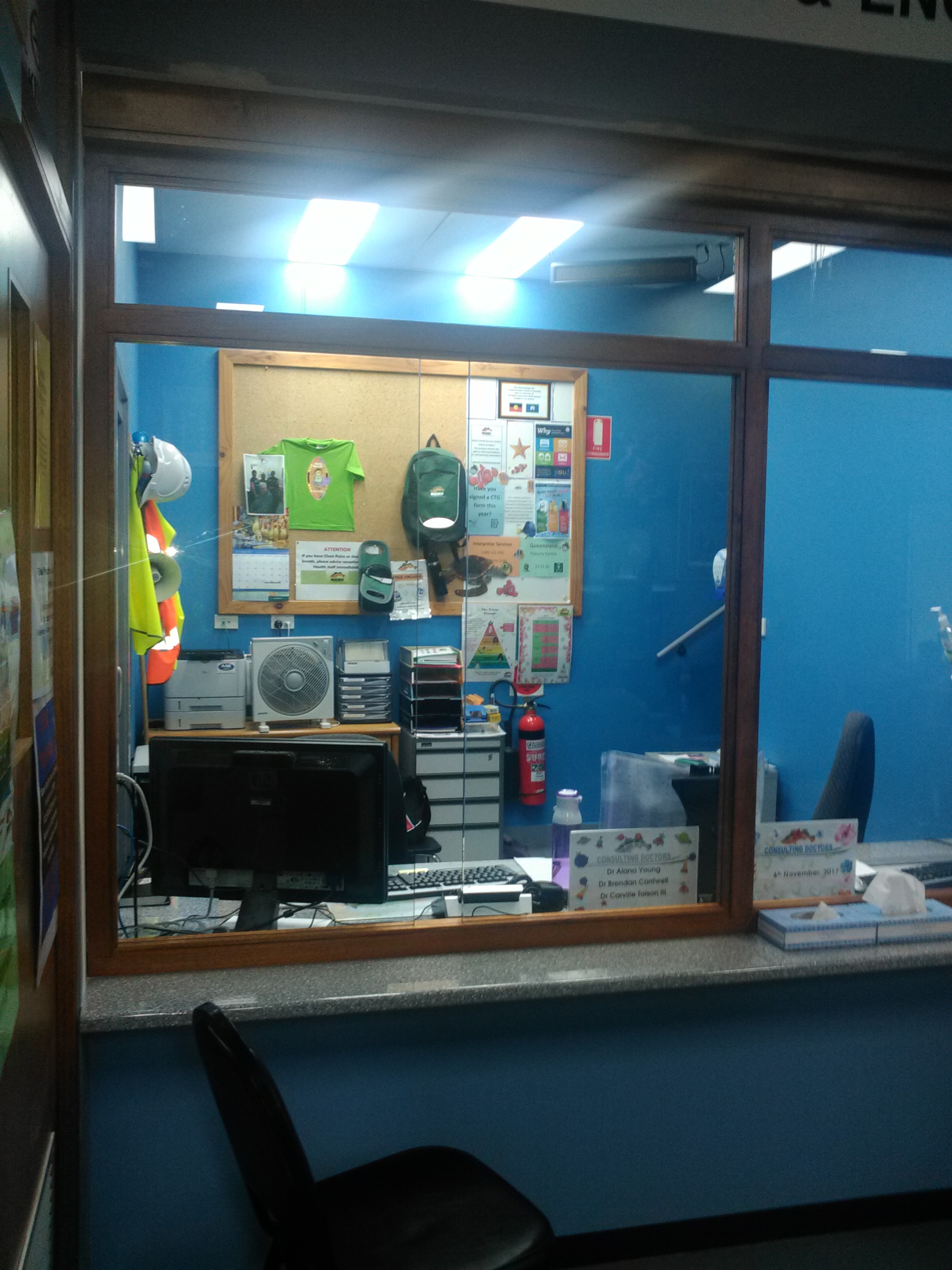 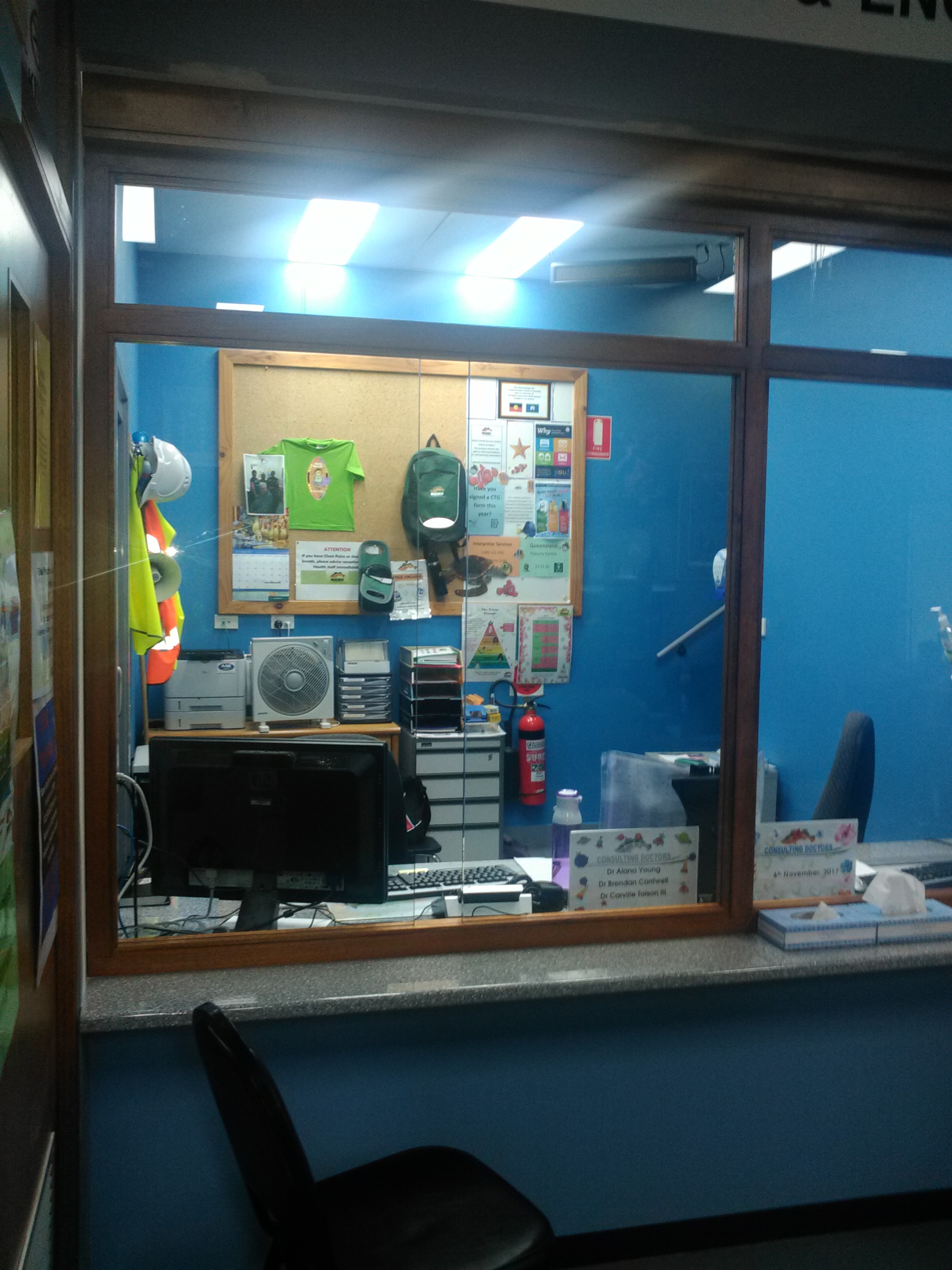 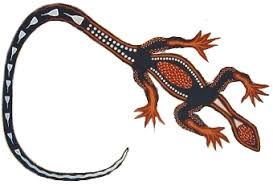 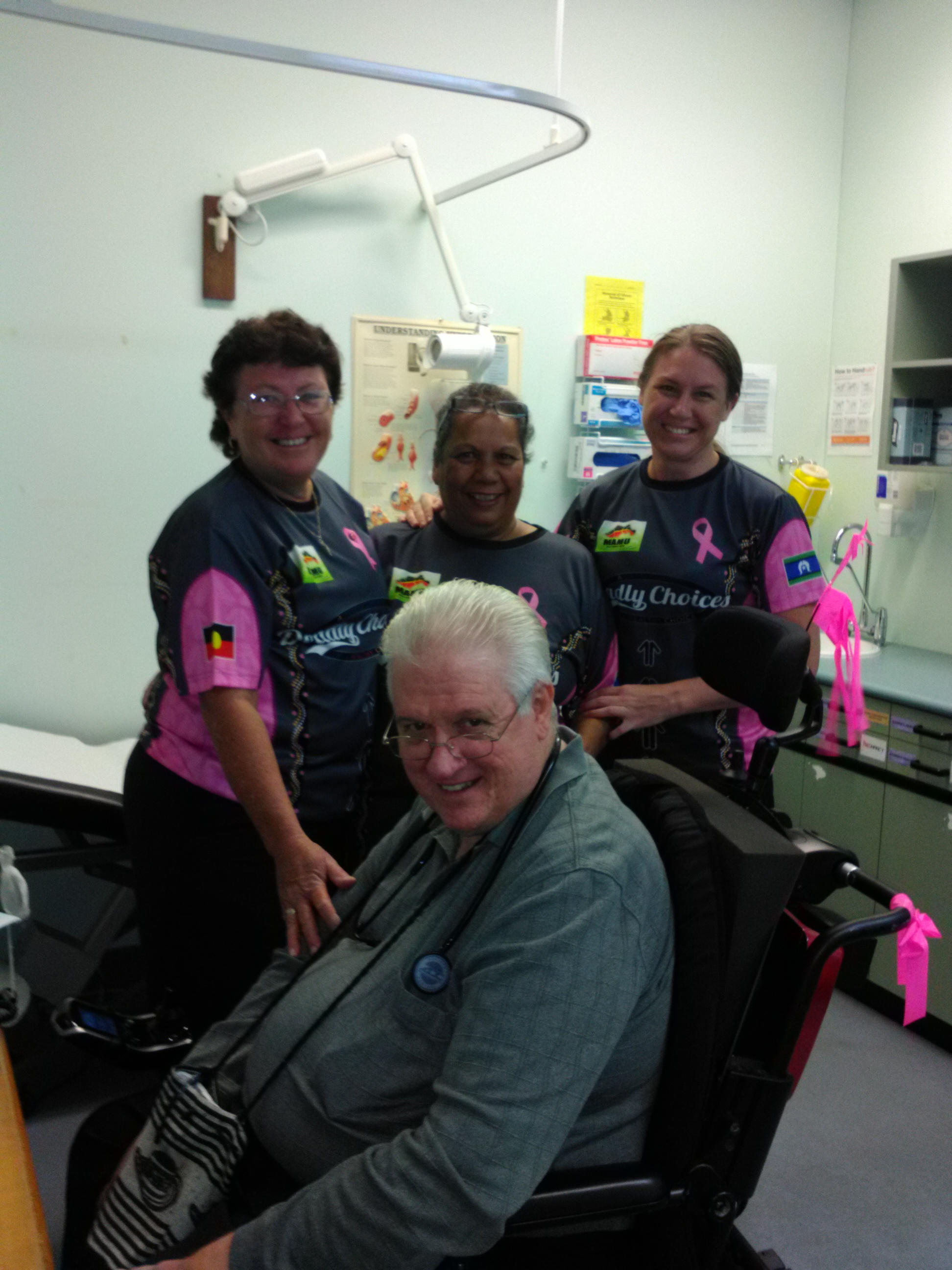 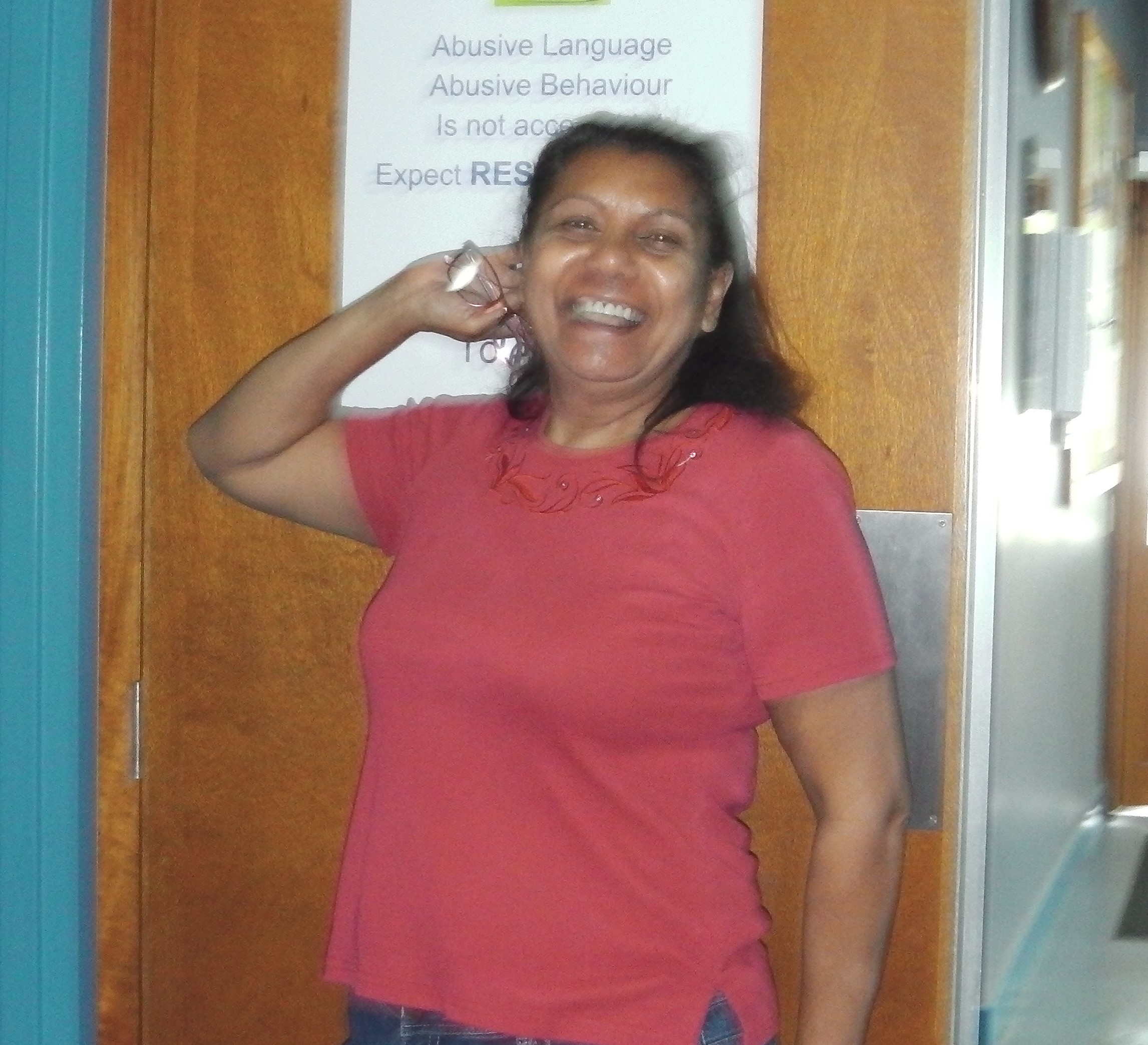 Doctors: Now & Then…
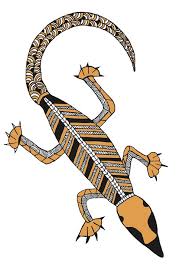 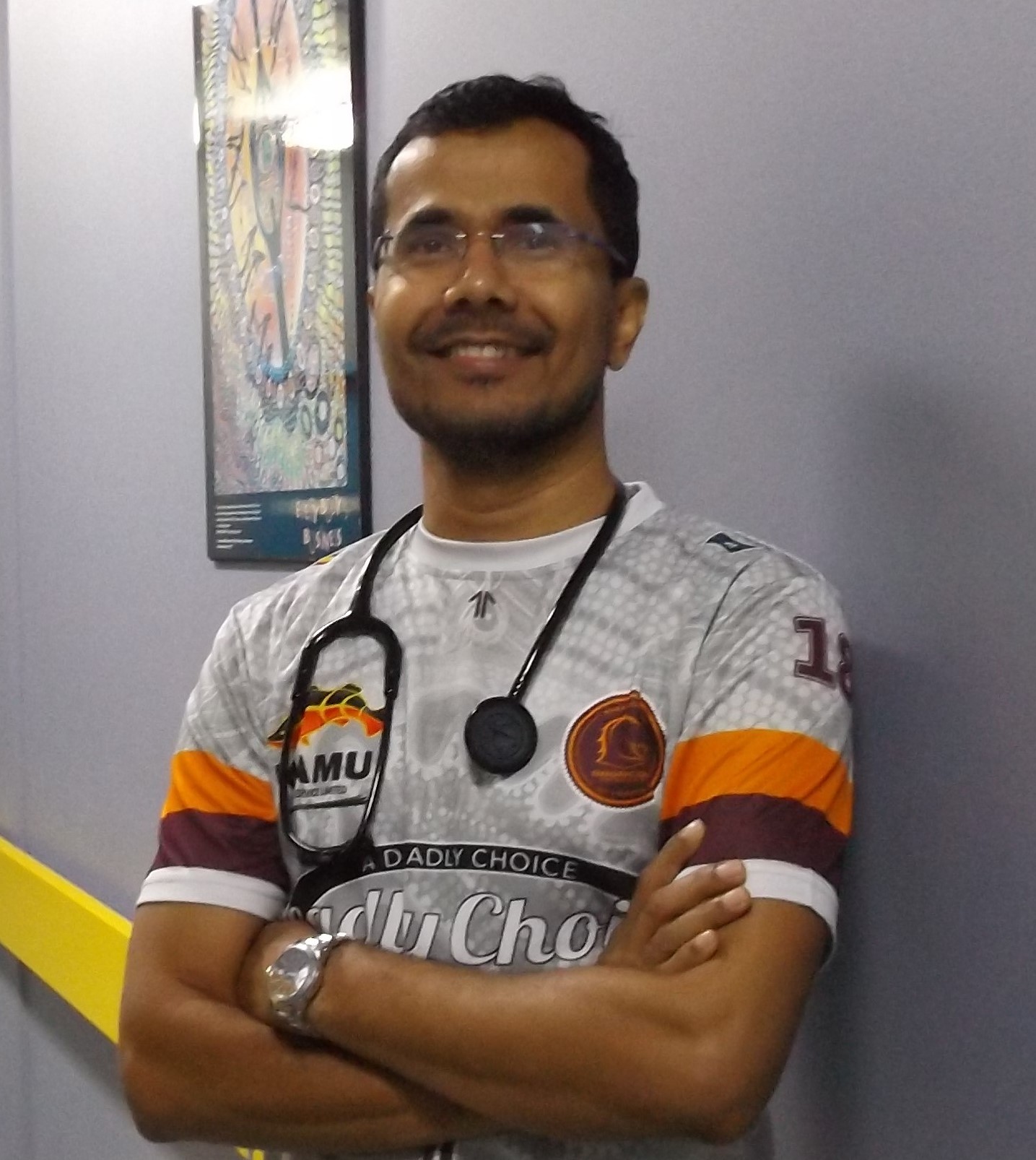 Kathy Harris, Freda Masina, Rebecca,  Dr Carville
Dr Aleeta Fejo
Dr Simon
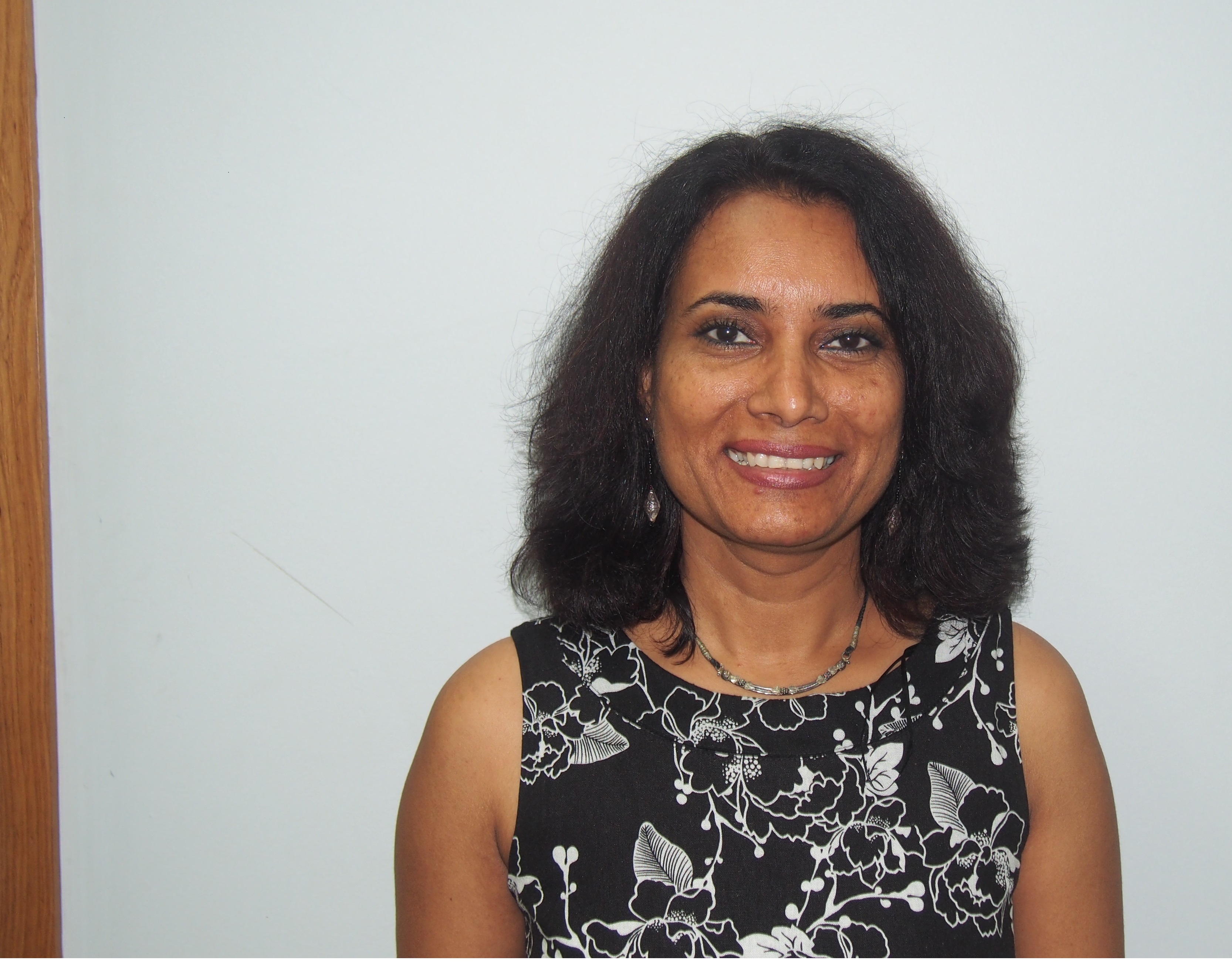 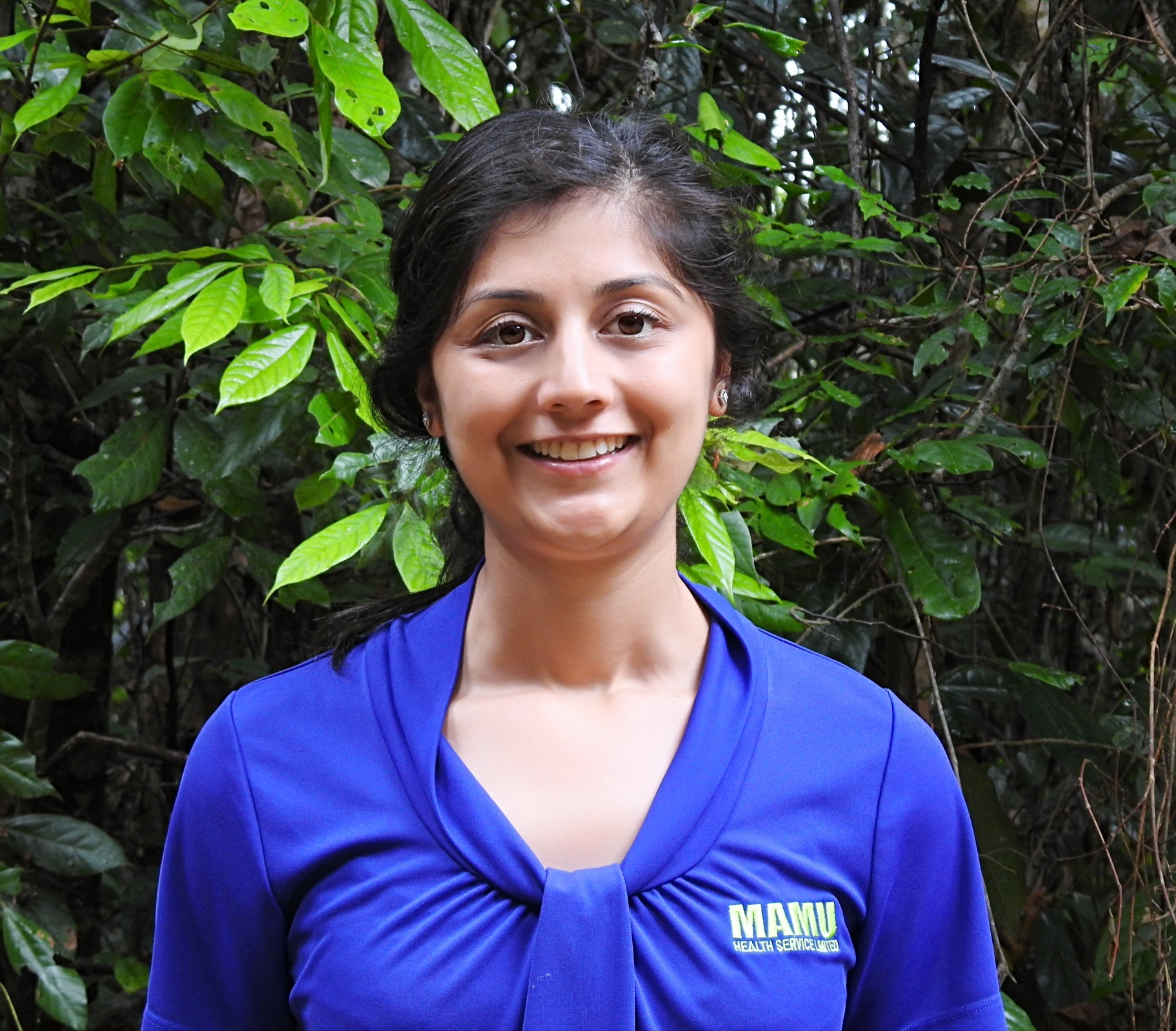 Dr Prasad
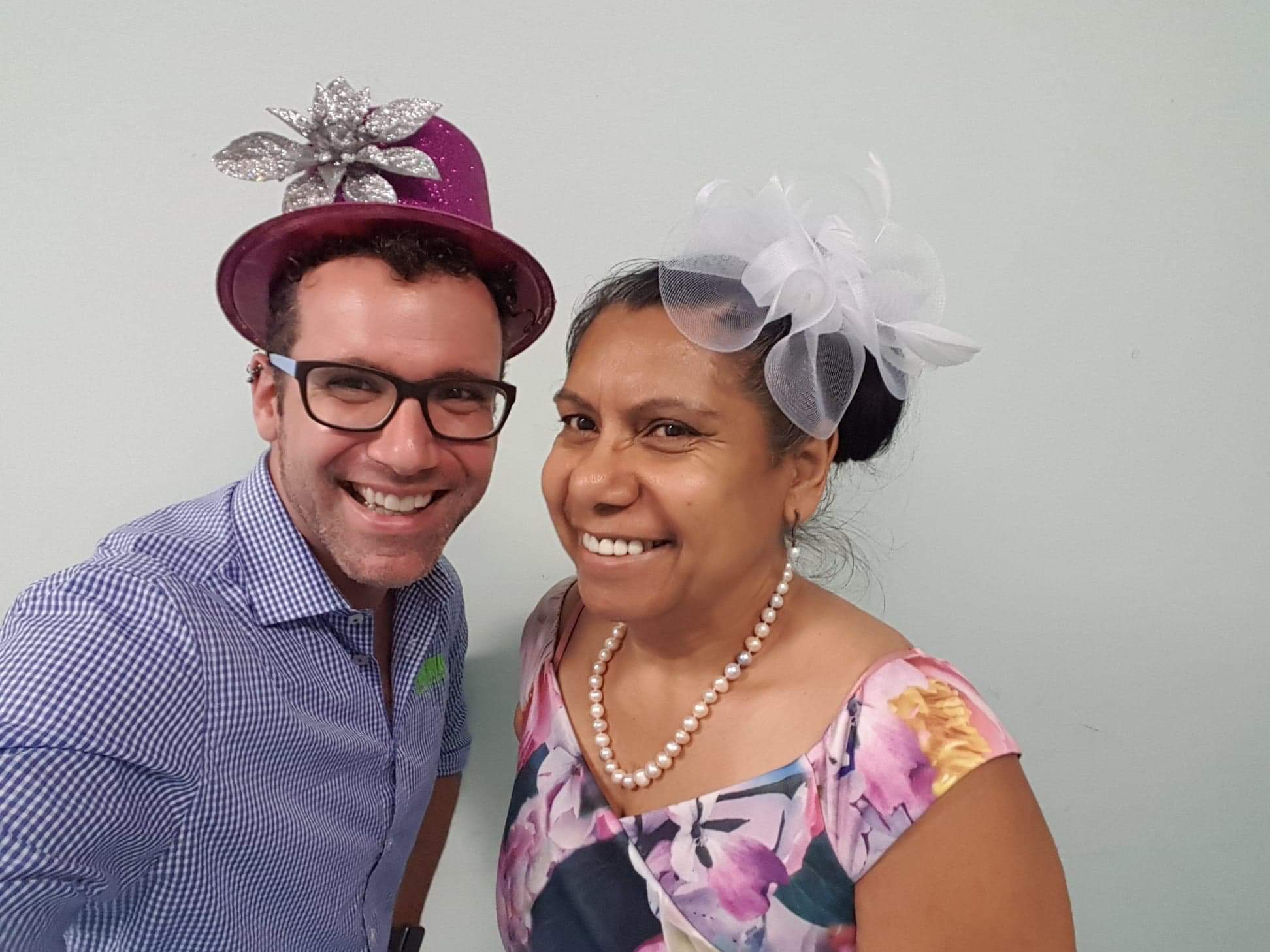 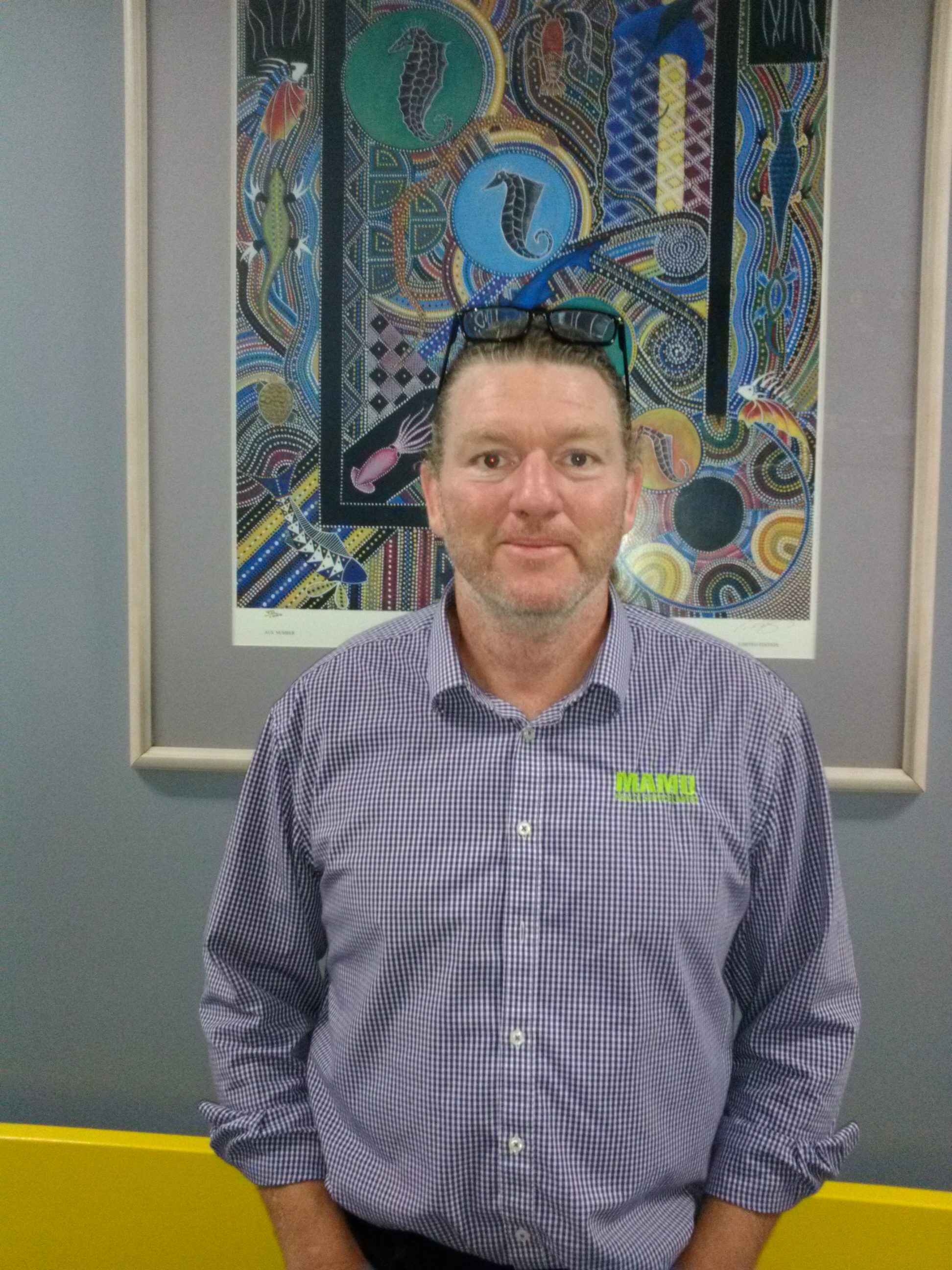 Dr Sarah Fatima
Dr Ayesha - Babinda
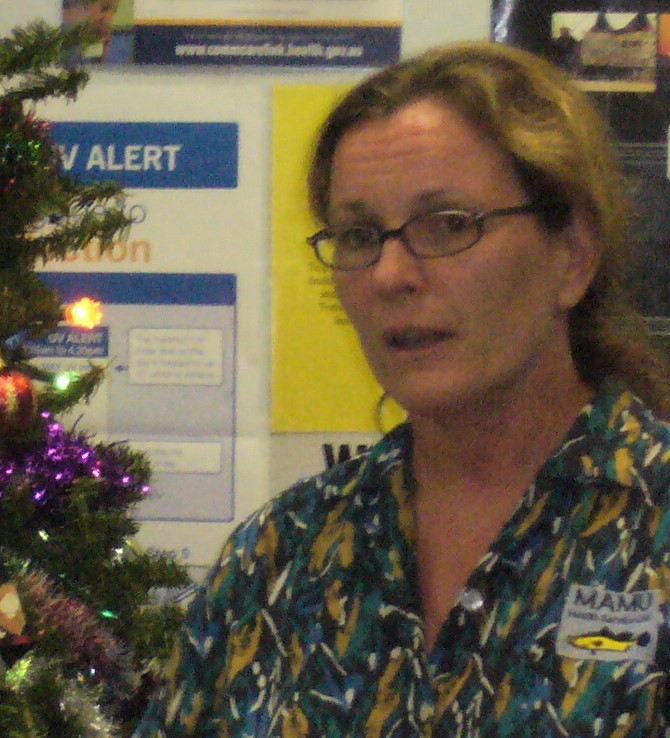 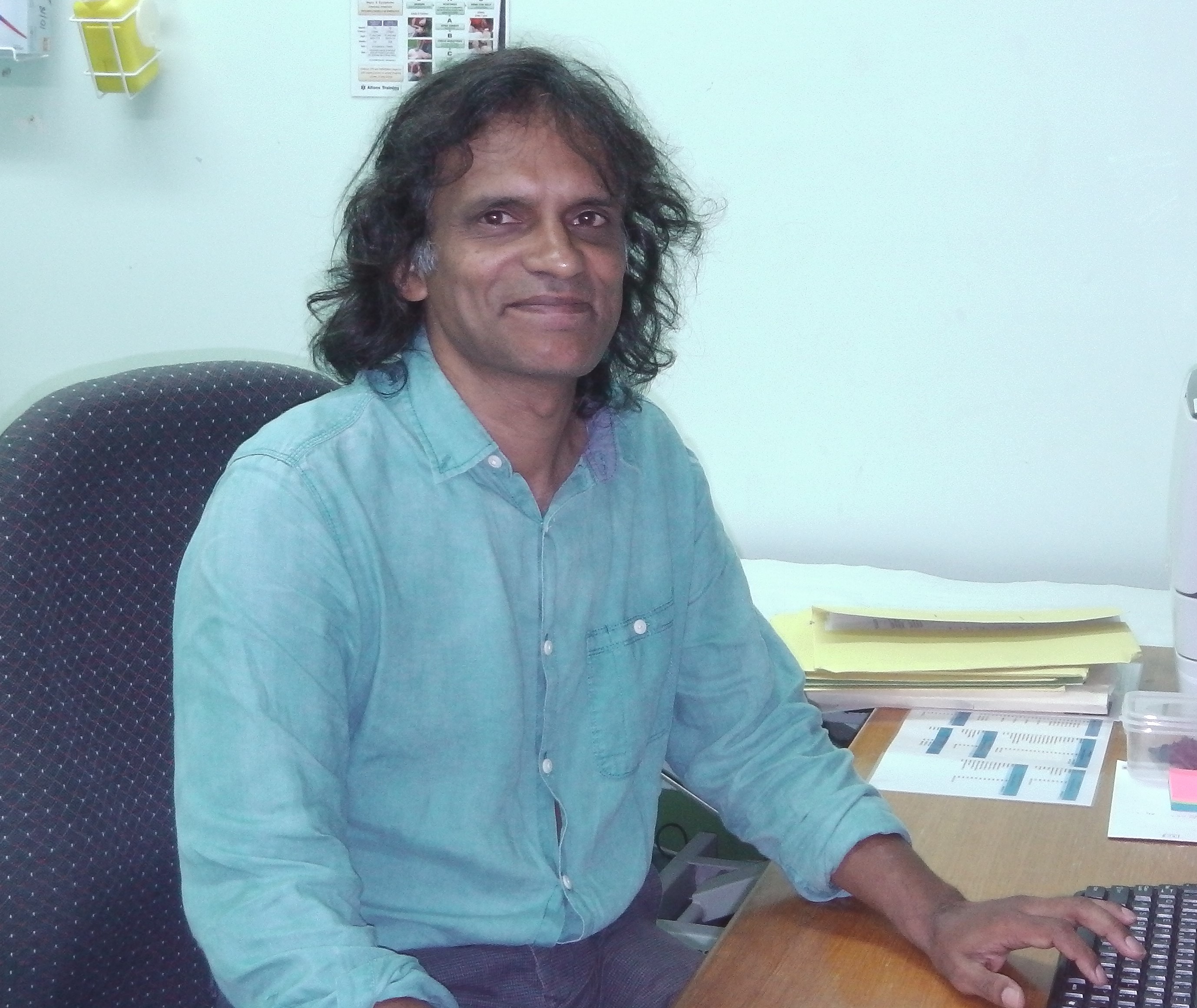 Dr Ian & Dr Aleeta – Melbourne Cup Mad Hat day
Dr Damian Byrnes –
 PHC 10 Ernest Street
Dr Nelle van Buuren
Dr Anila - Ravenshoe
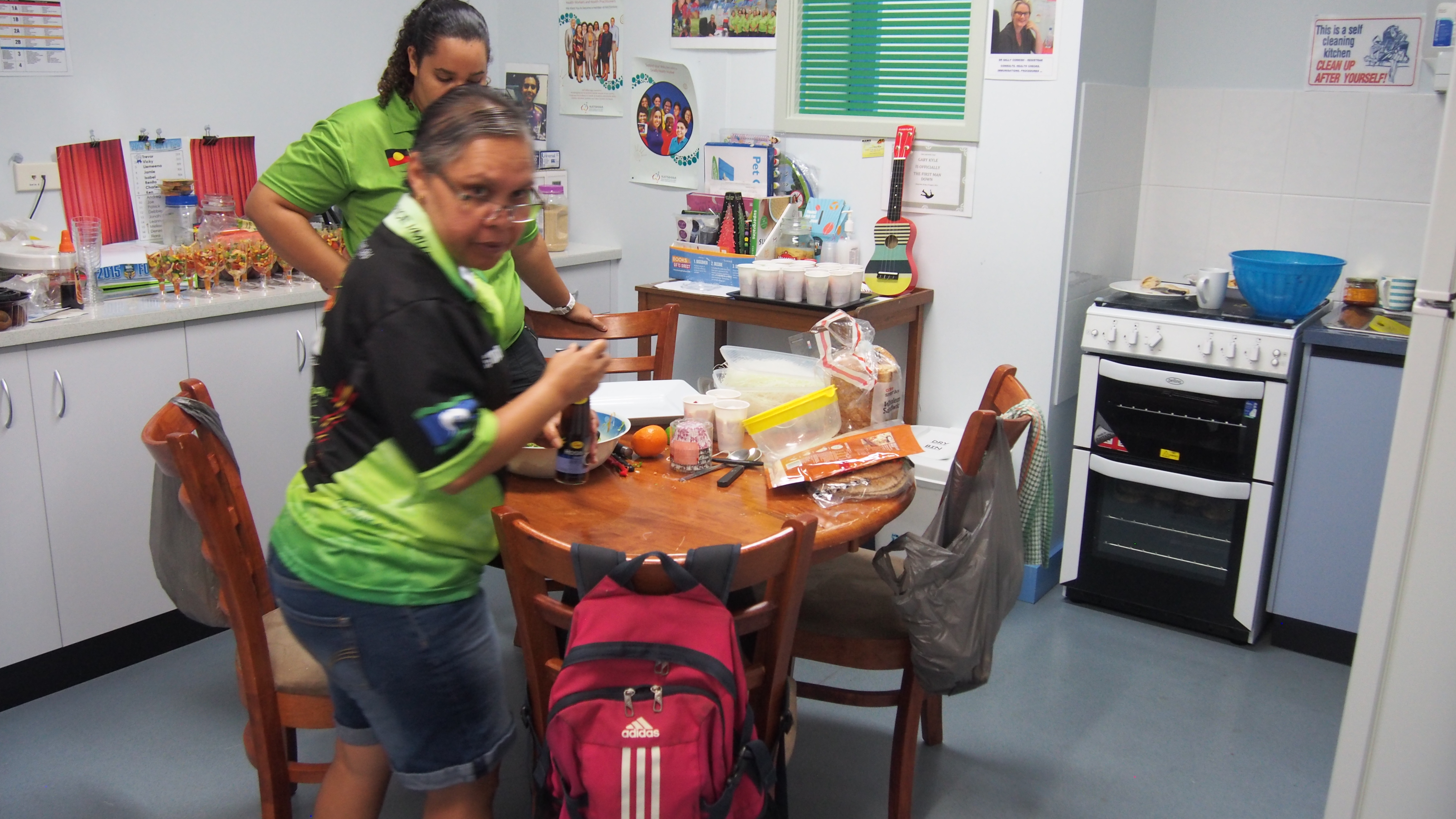 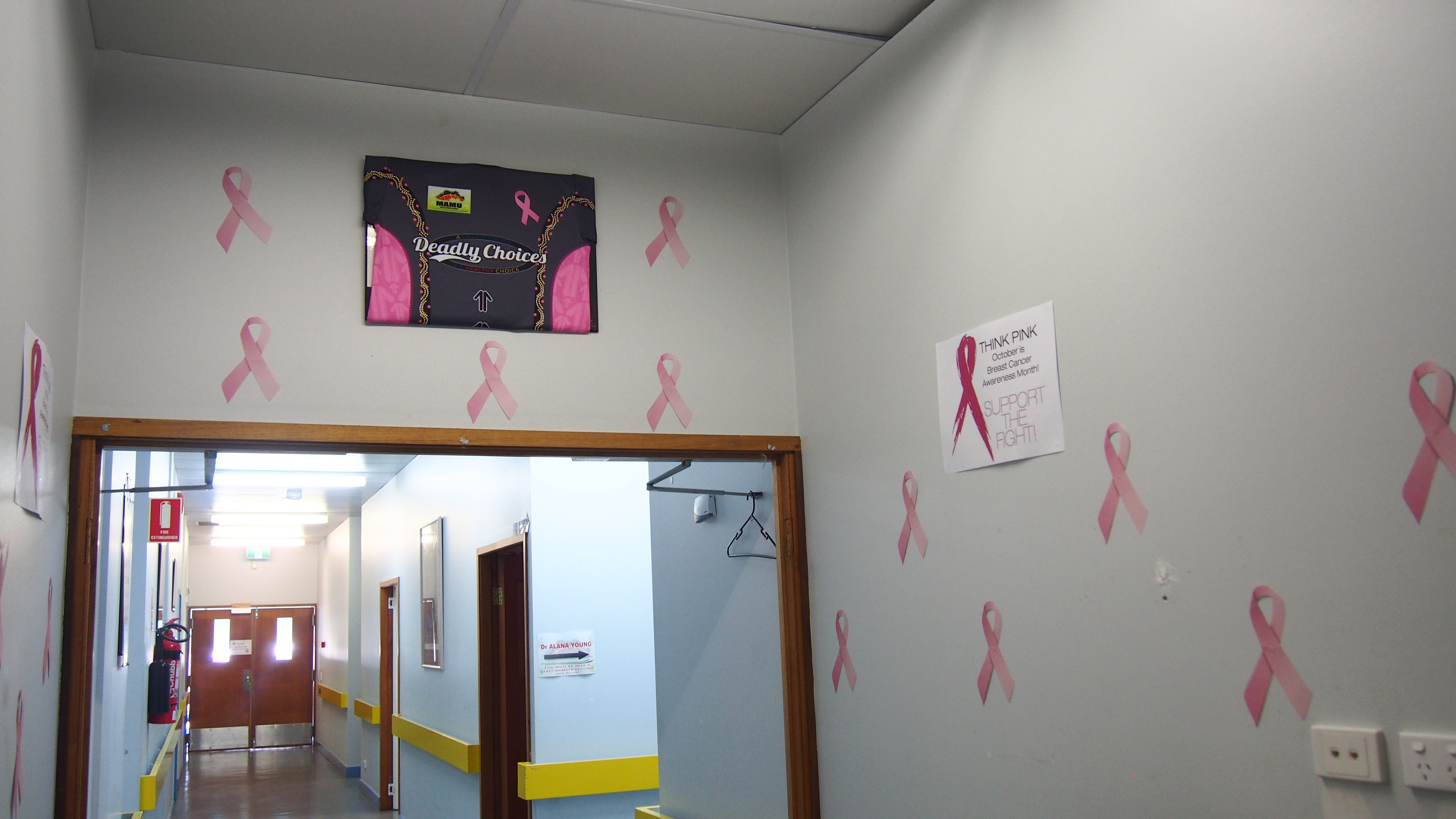 National Nutrition Week 2015NAIDOC Week -2015Staff participation – World No Tobacco Day – YarrabahPink RibbonWorld’s Greatest ShaveBiggest Morning TeaMelbourne CupDeadly ChoicesPink Ribbon
Pink Ribbon Day
NAIDOC day –Condom Man & SASHA
Health workers prepping for World Health day
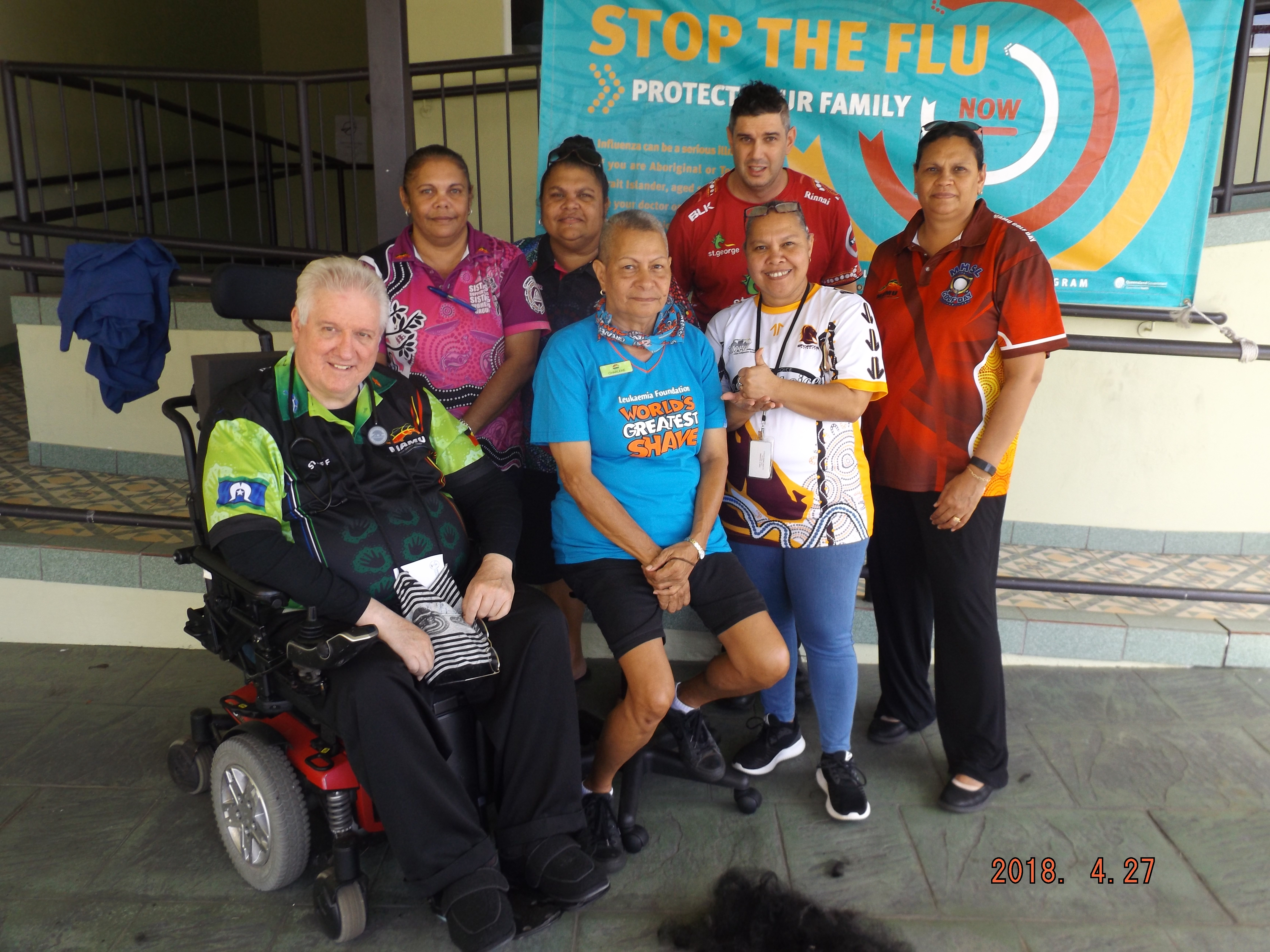 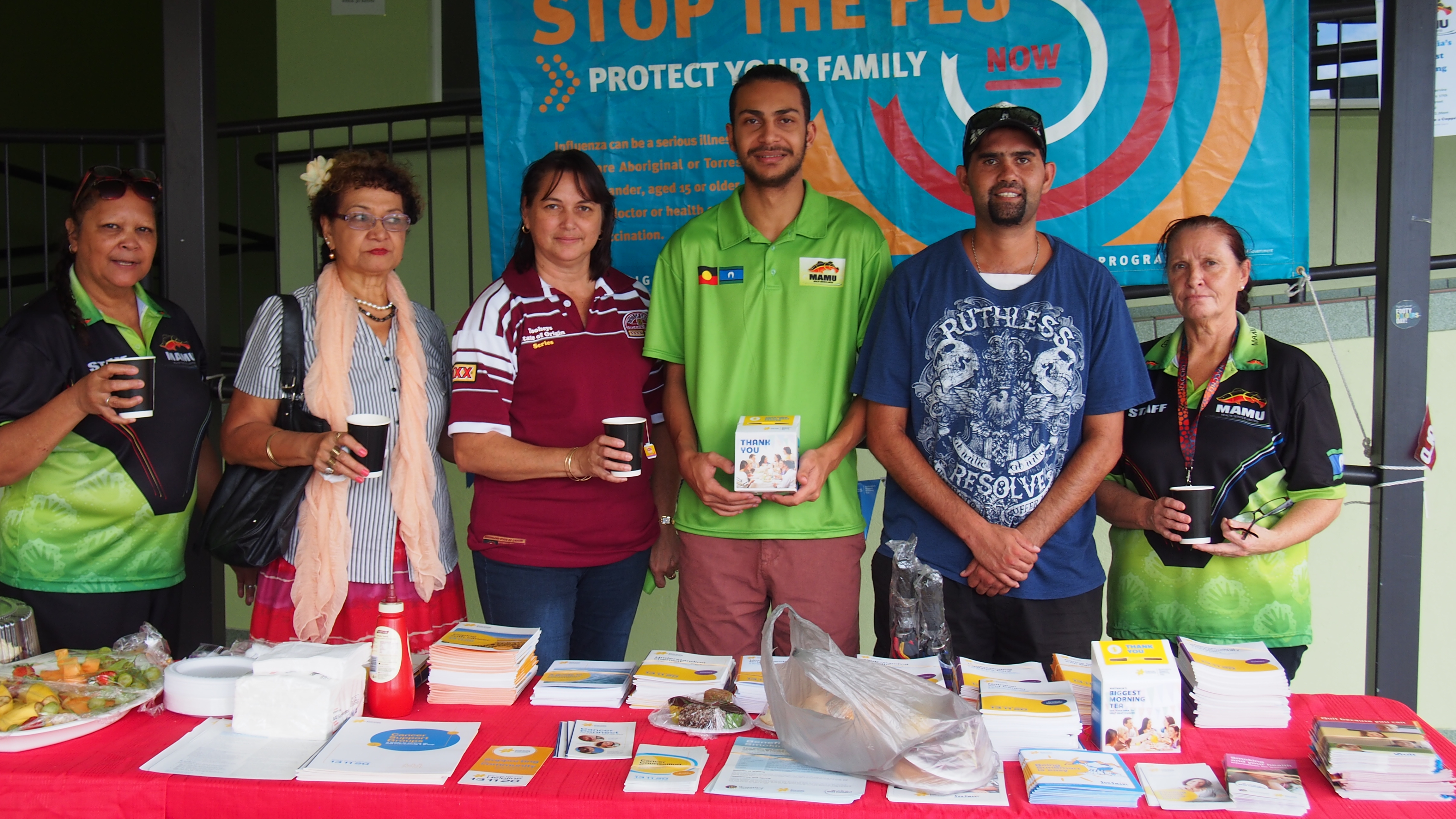 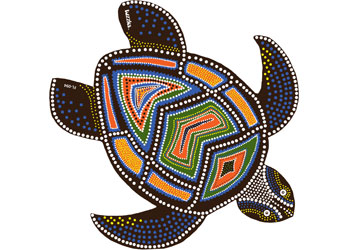 National Nutrition Week - 2015
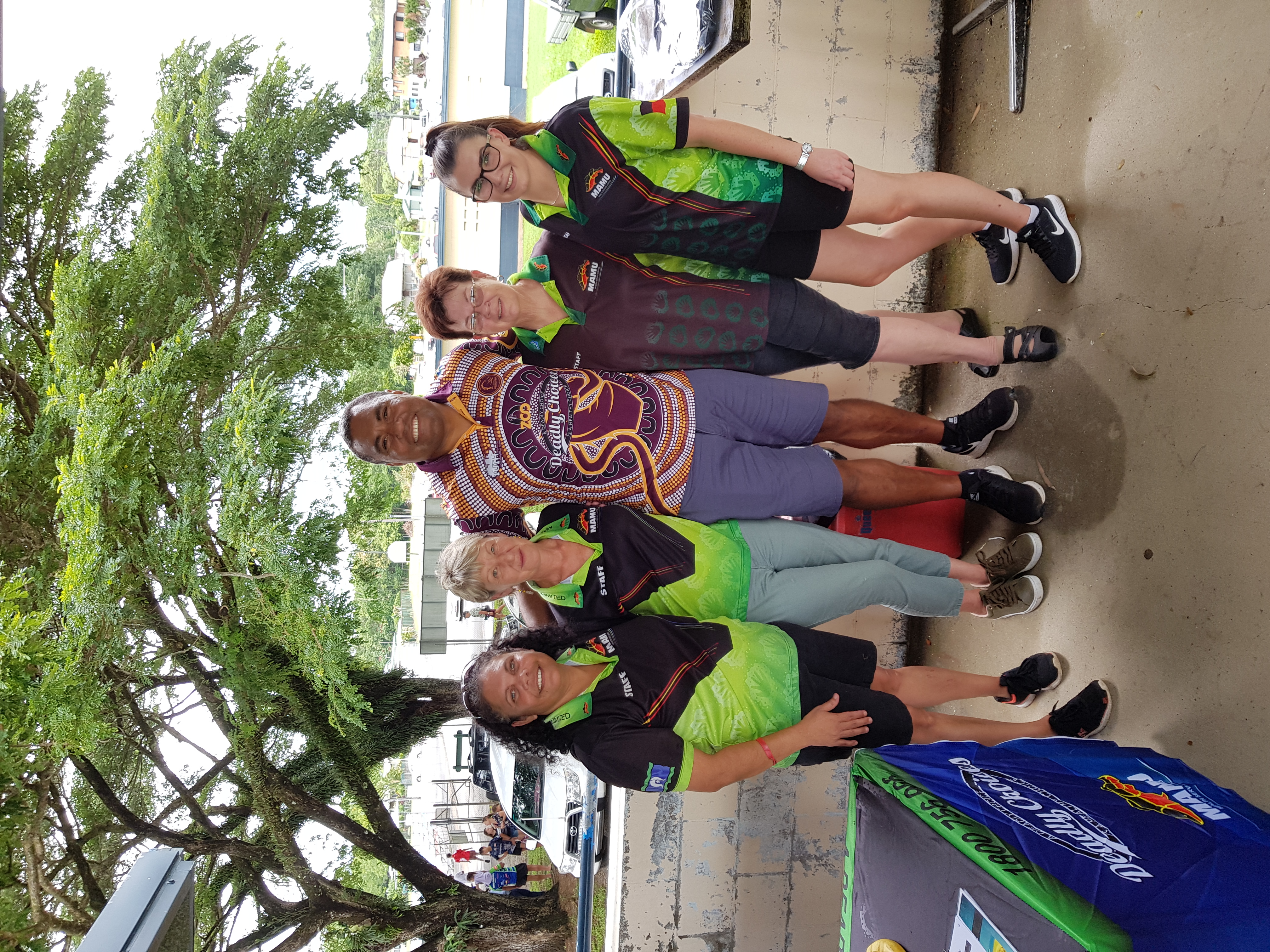 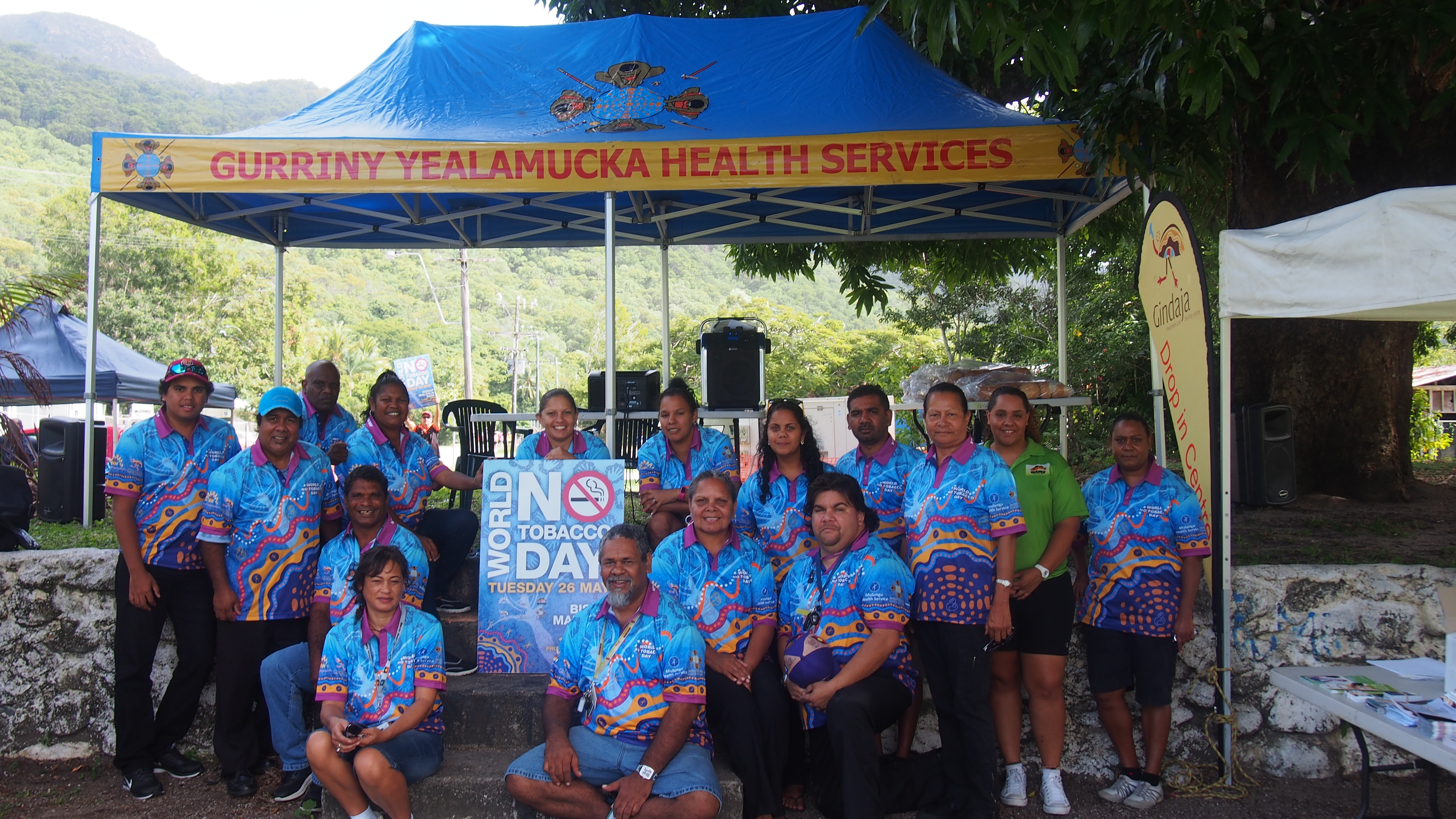 World’s Greatest Shave –
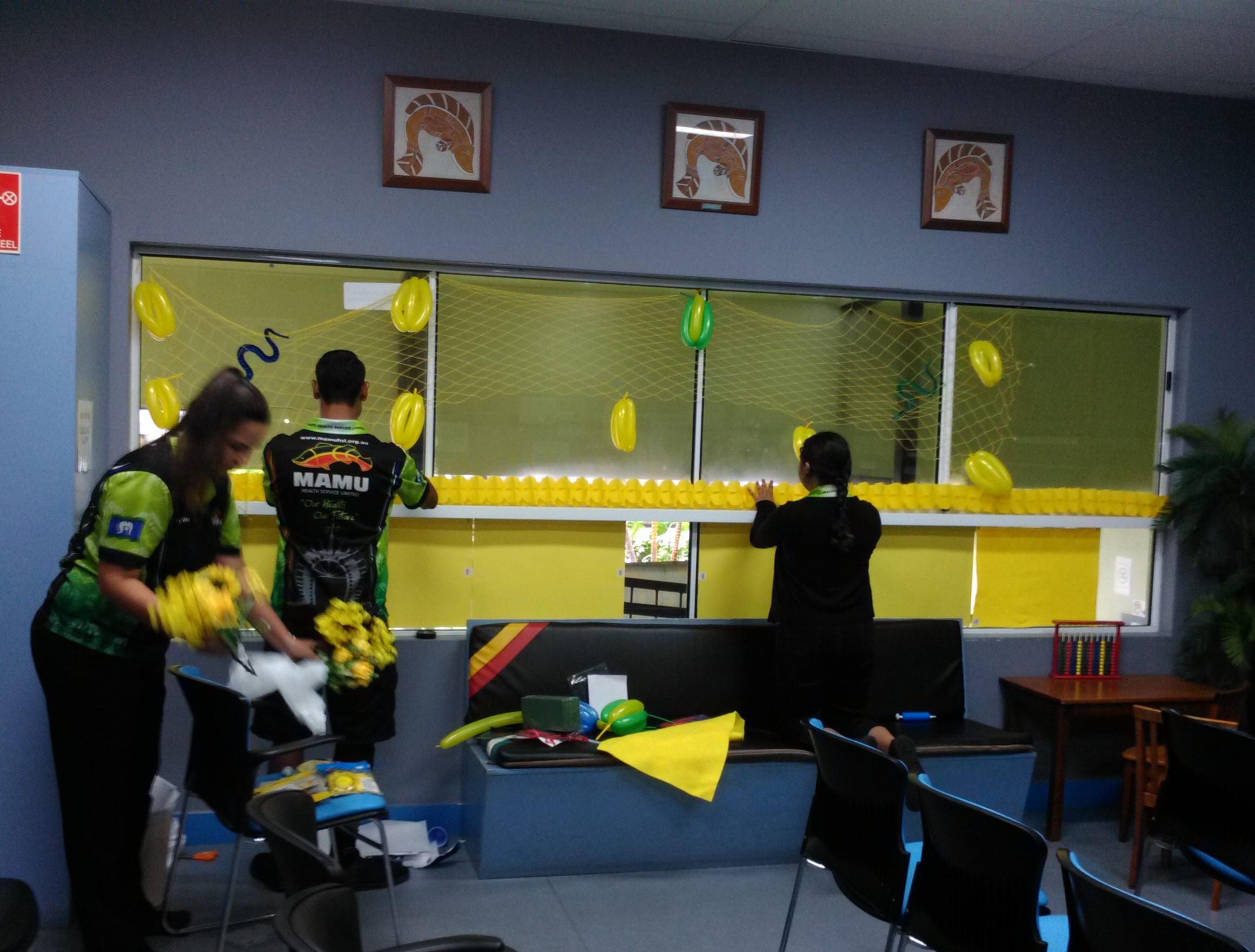 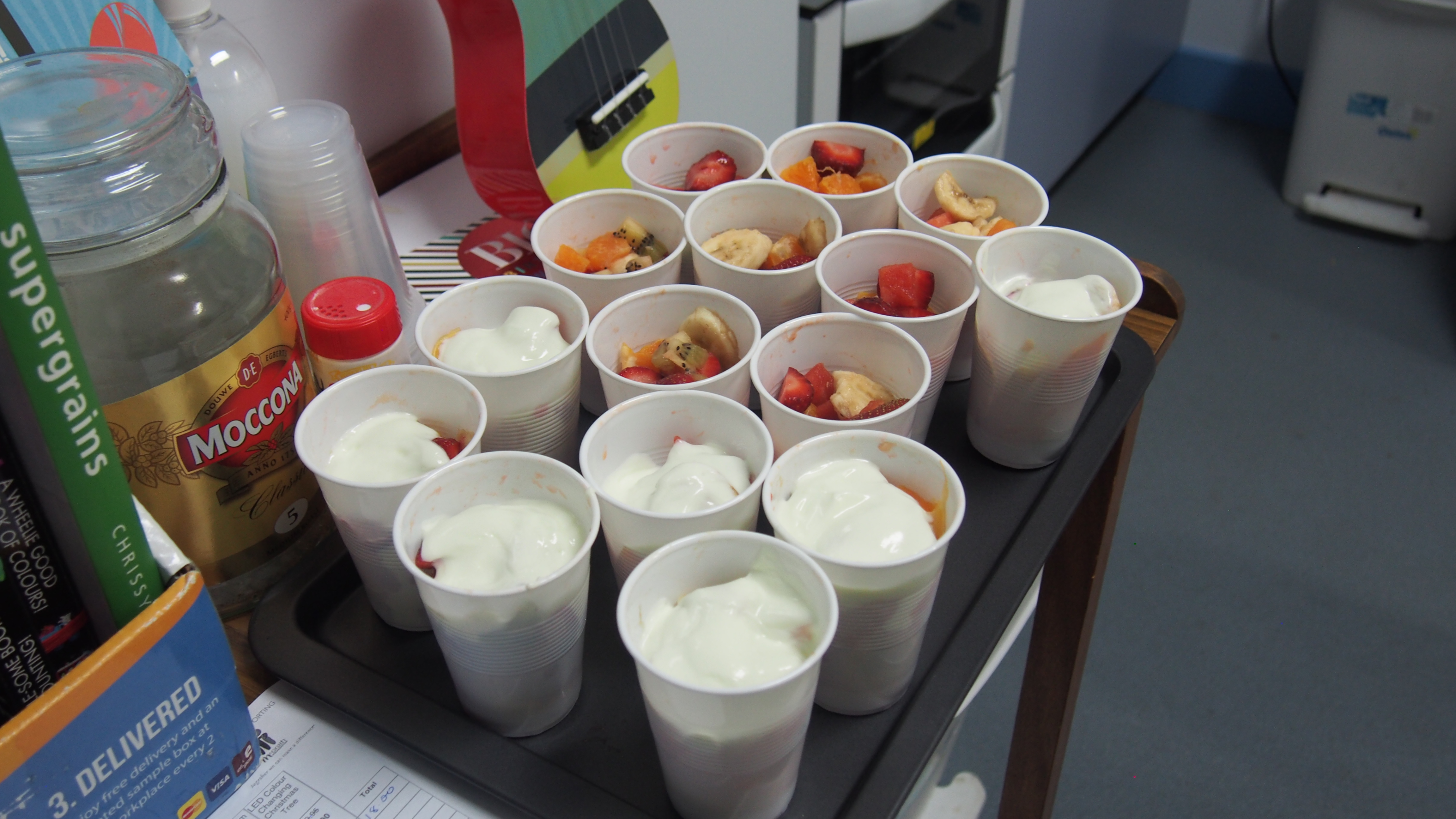 Deadly Choices Day
World NO Tobacco Day - Yarrabah
Feast of the Senses
Training/Conferences/workshops
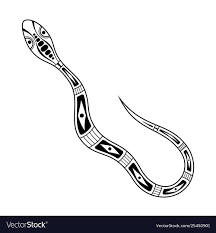 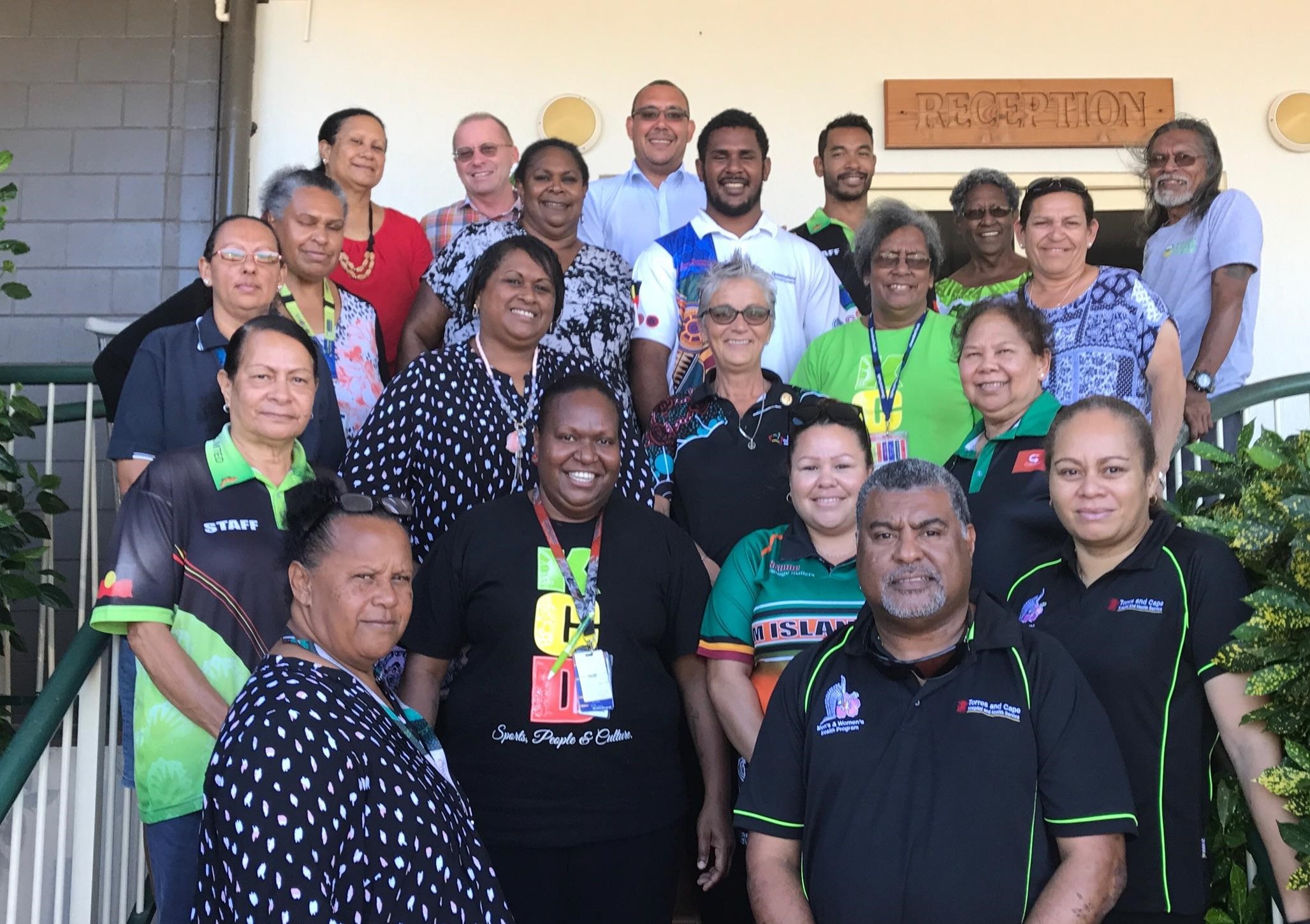 Joseph Drahm & Charlene Badham – Graduation 2007
NATSIHWA Forum – Thursday Island
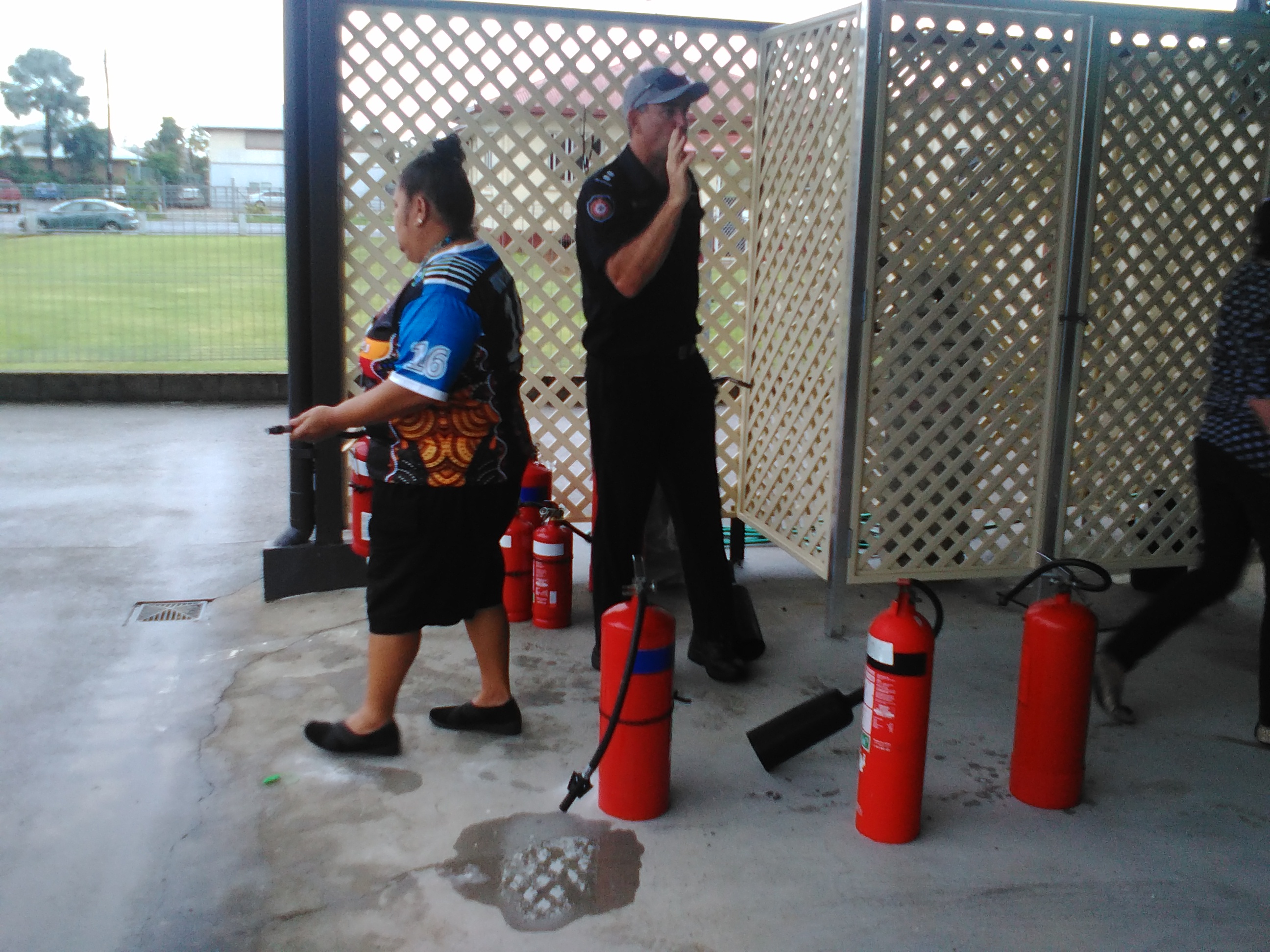 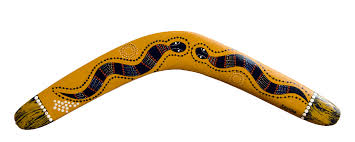 First Response - 2016
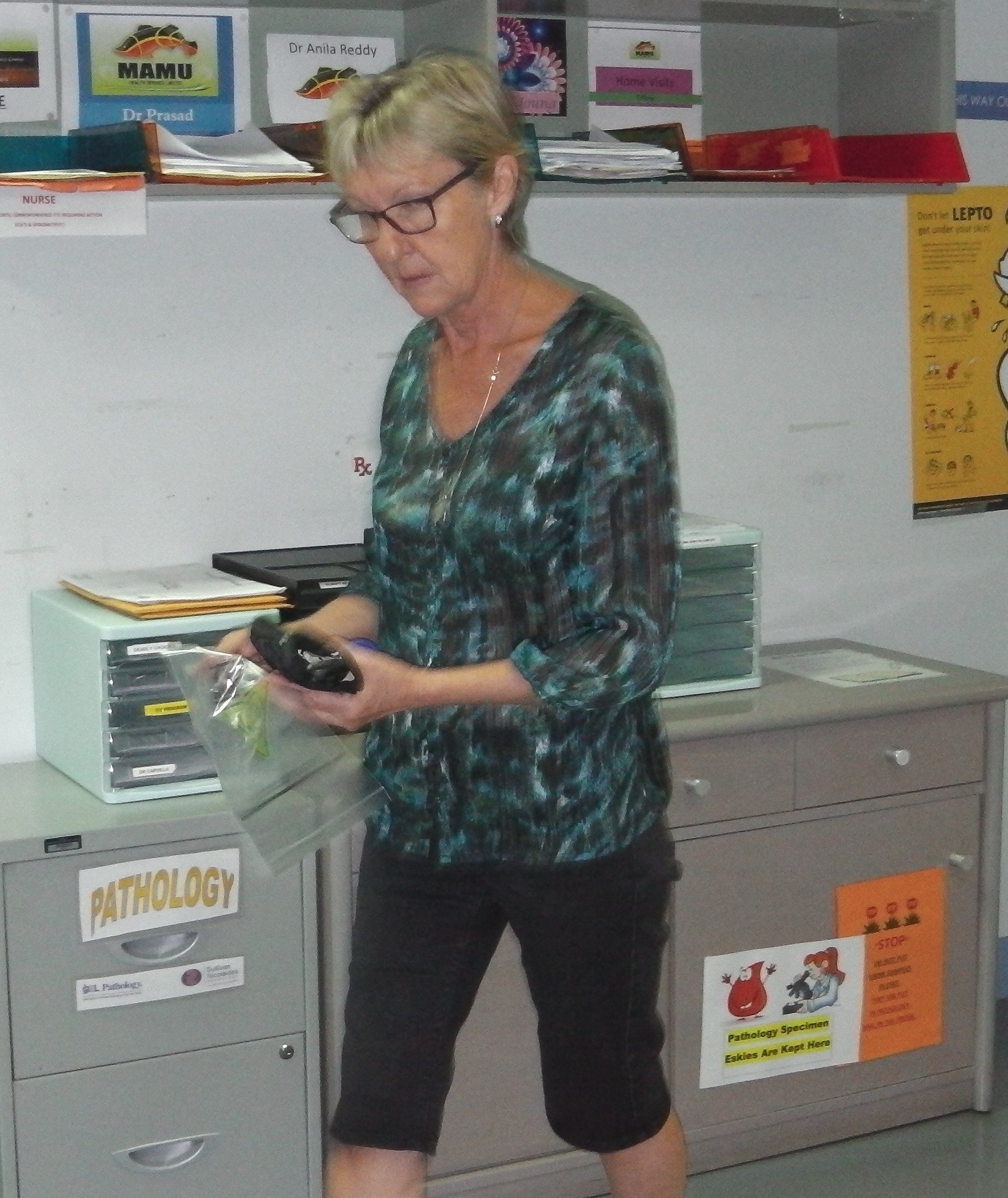 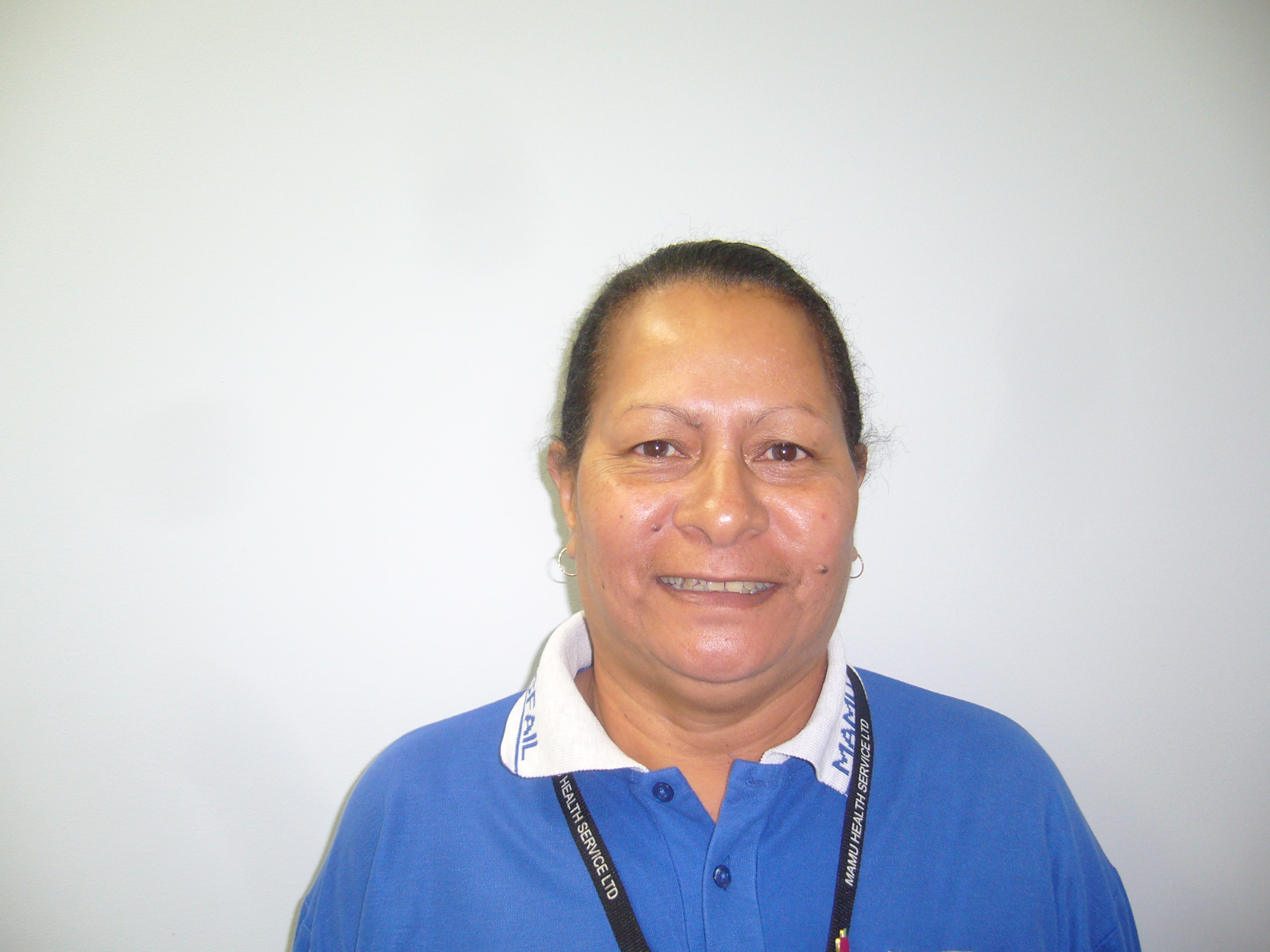 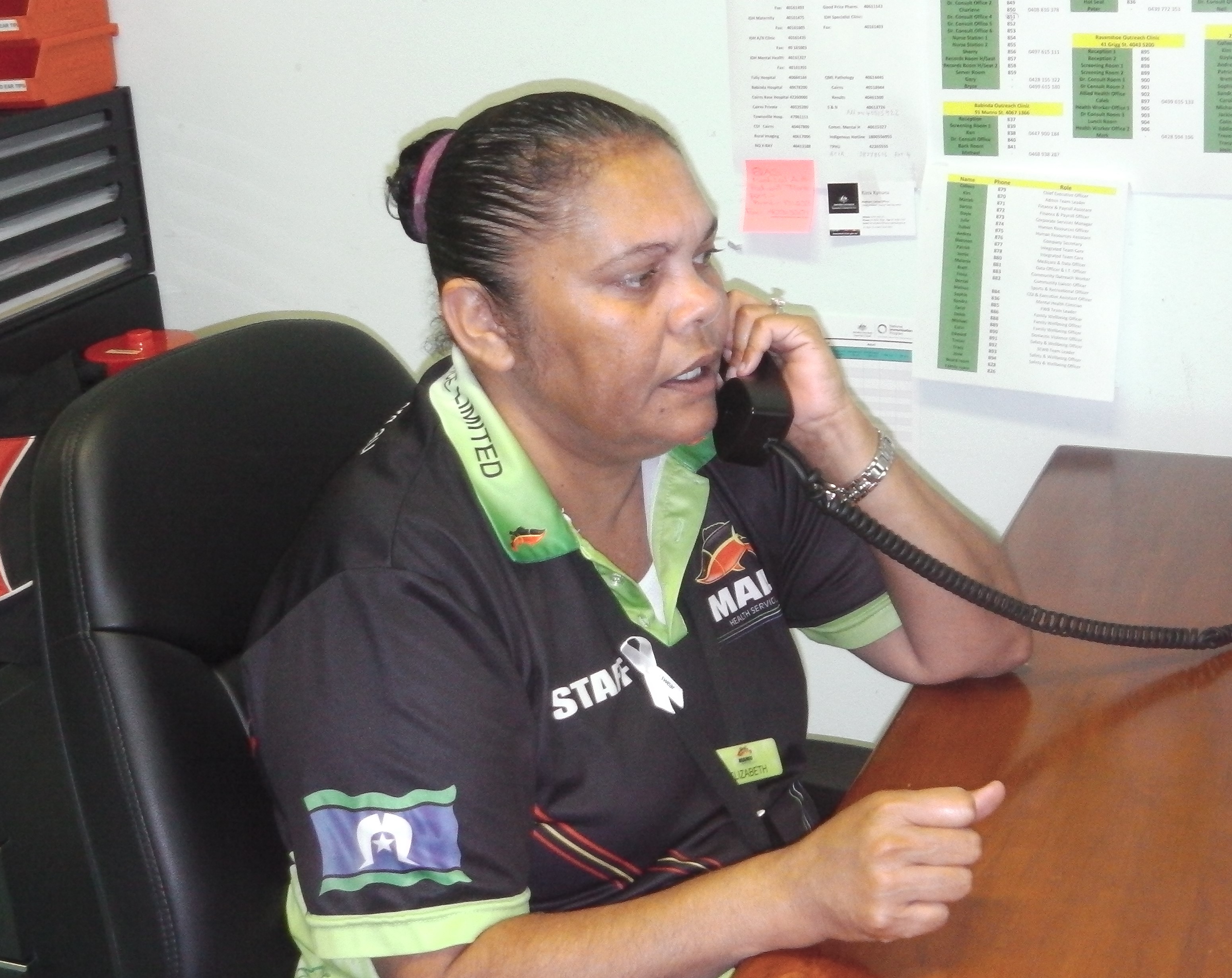 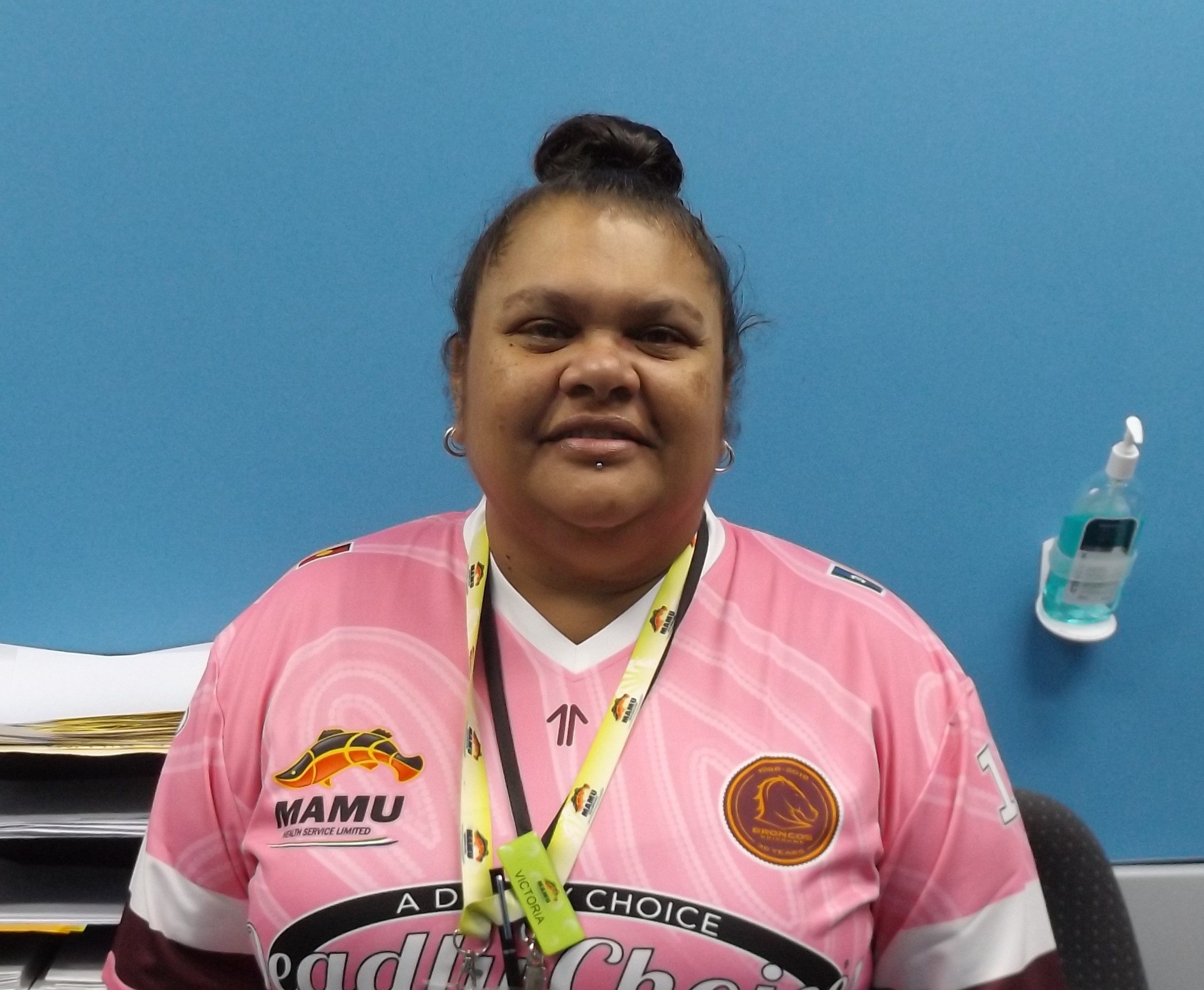 Charlene Badham – Clinic Coordinator
Carol Nucifora - EEN
Vicky Kyle – Medical Receptionist
Libby Johnson - AHW
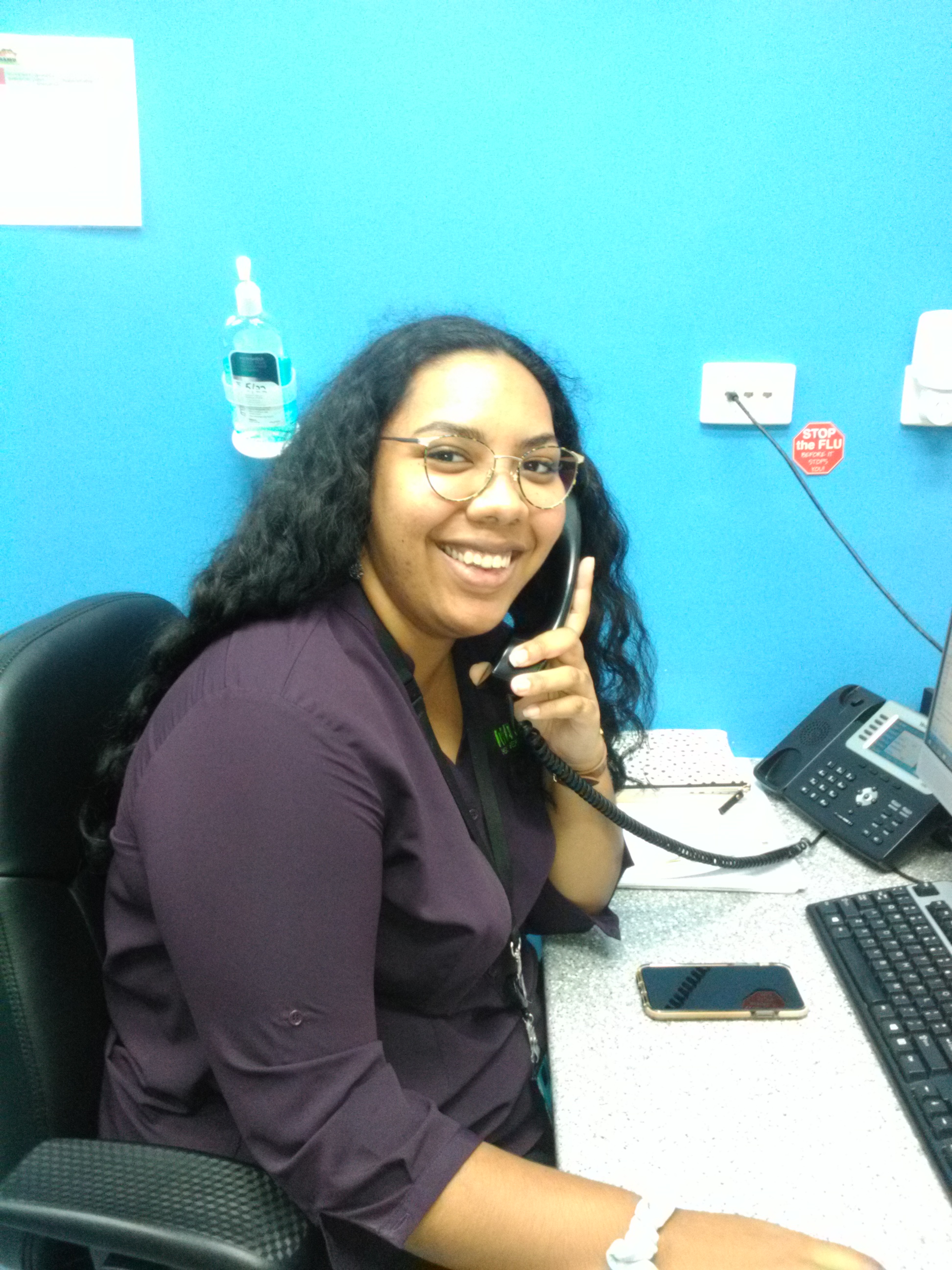 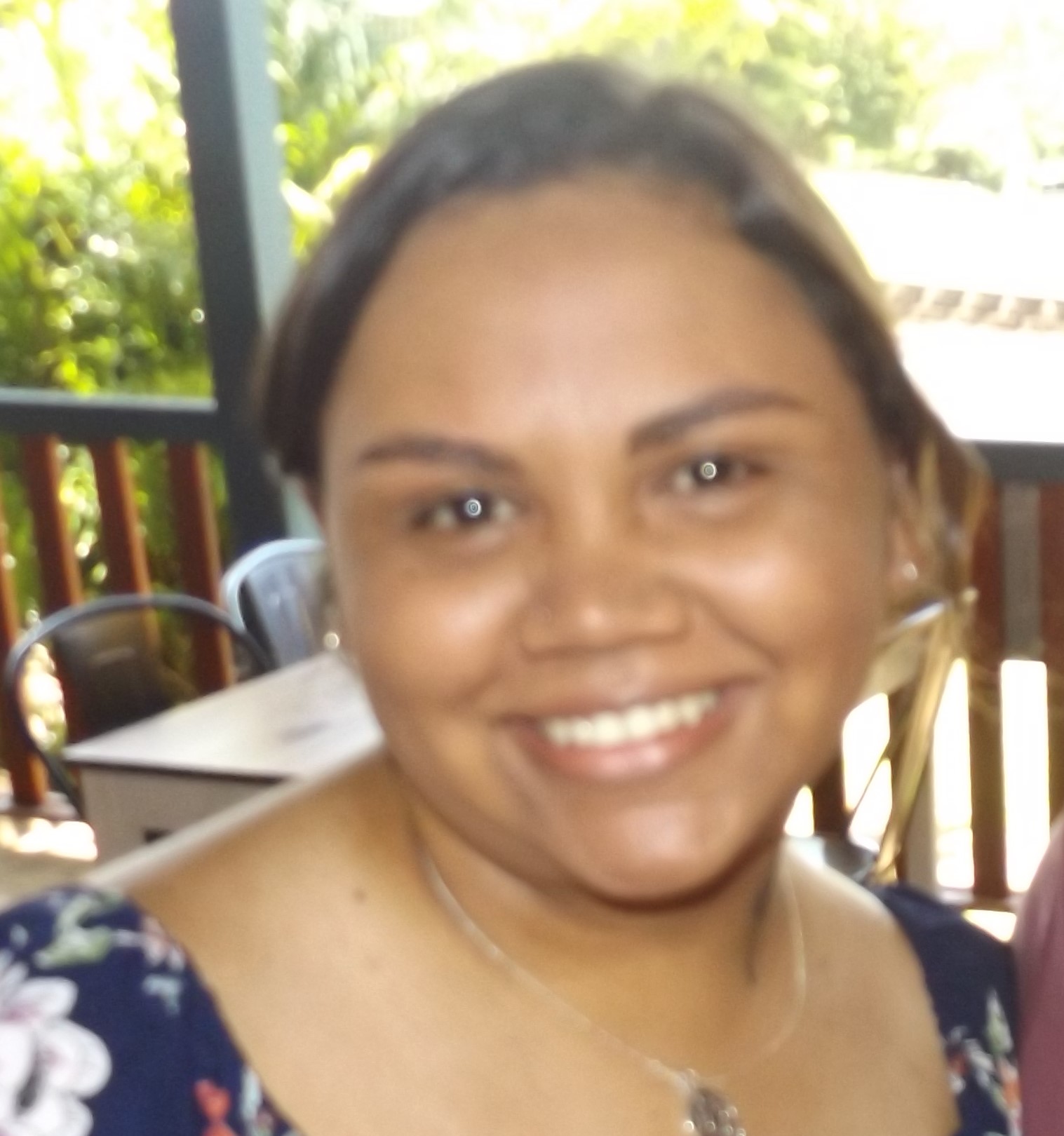 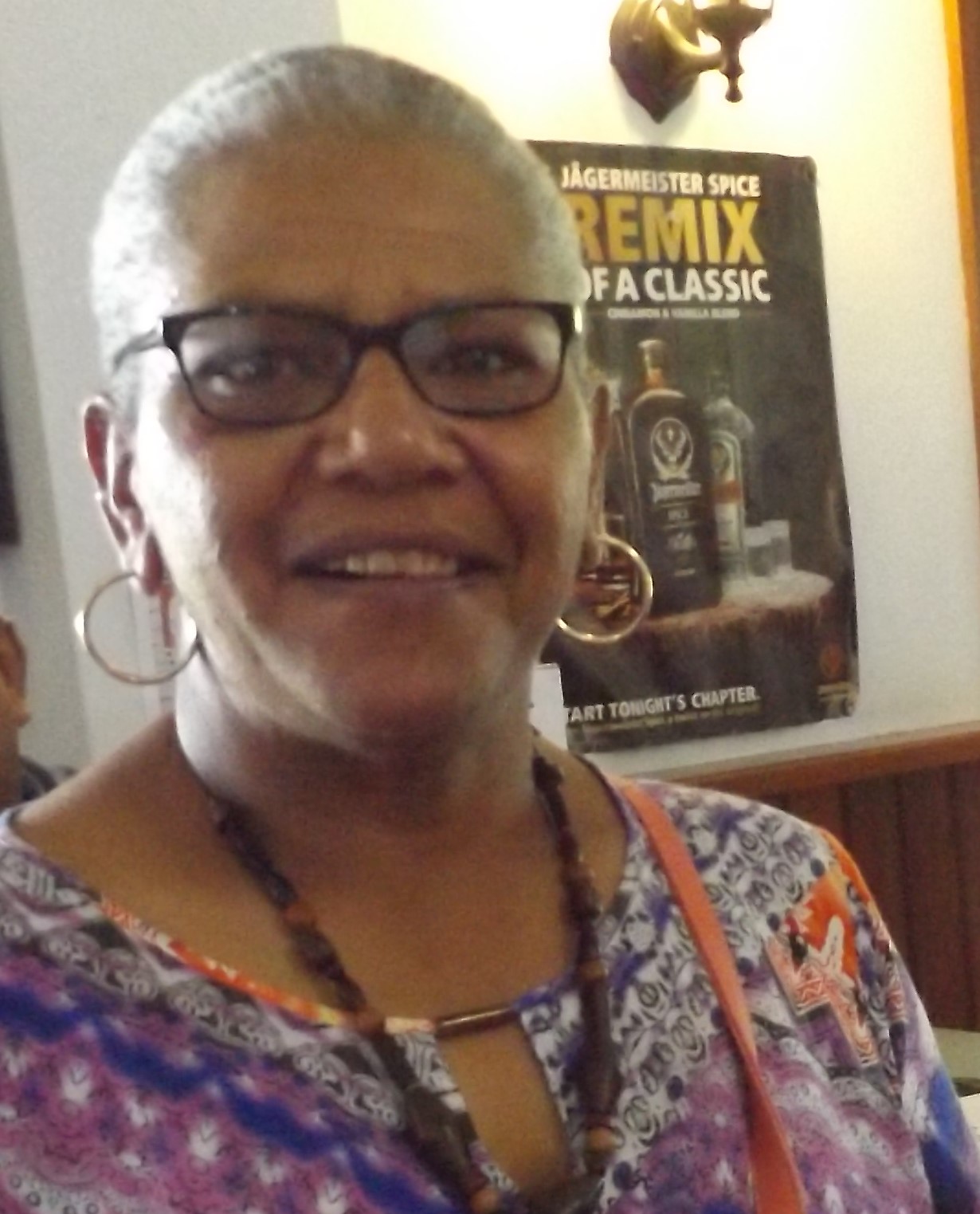 Bryce – Transport/Maintenance
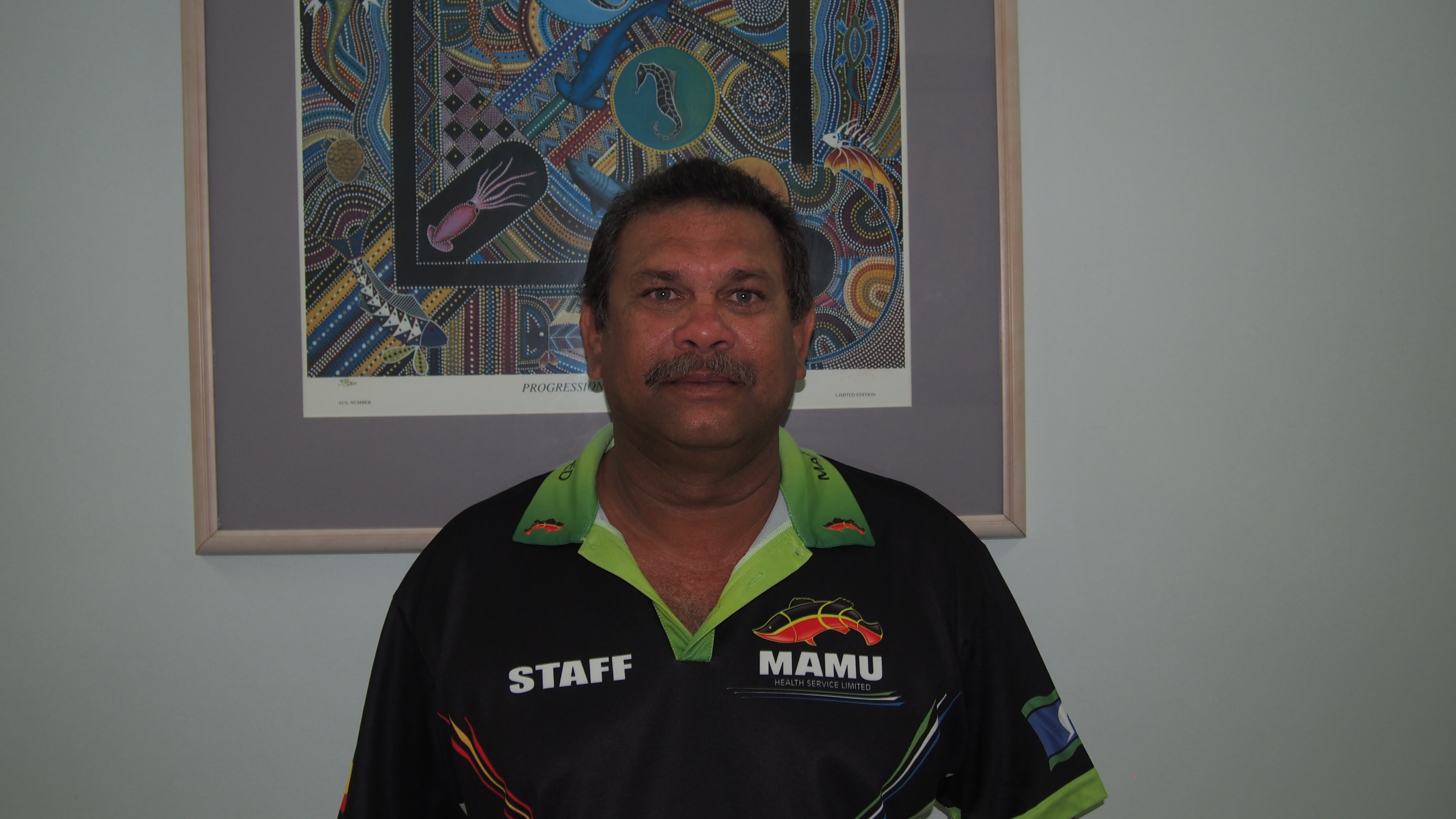 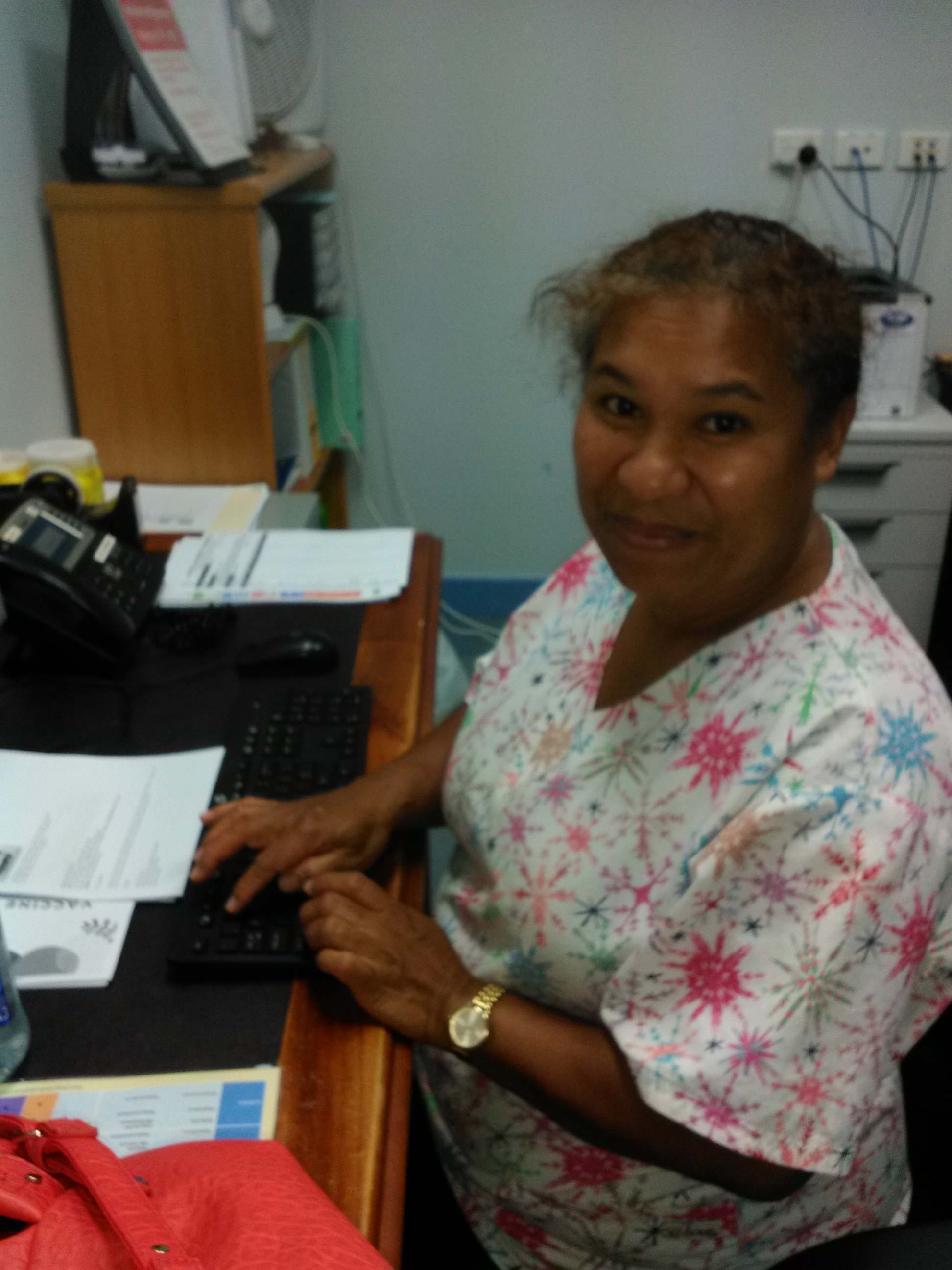 Alana Purcell - AHW
Larissa Sands – Trainee Medical Receptionist
Gary Kyle – Transport/Maintenance
Sharon Savage – Medical Receptionist/Transport Coordinator
Staff today:
Geno Ungil - RN
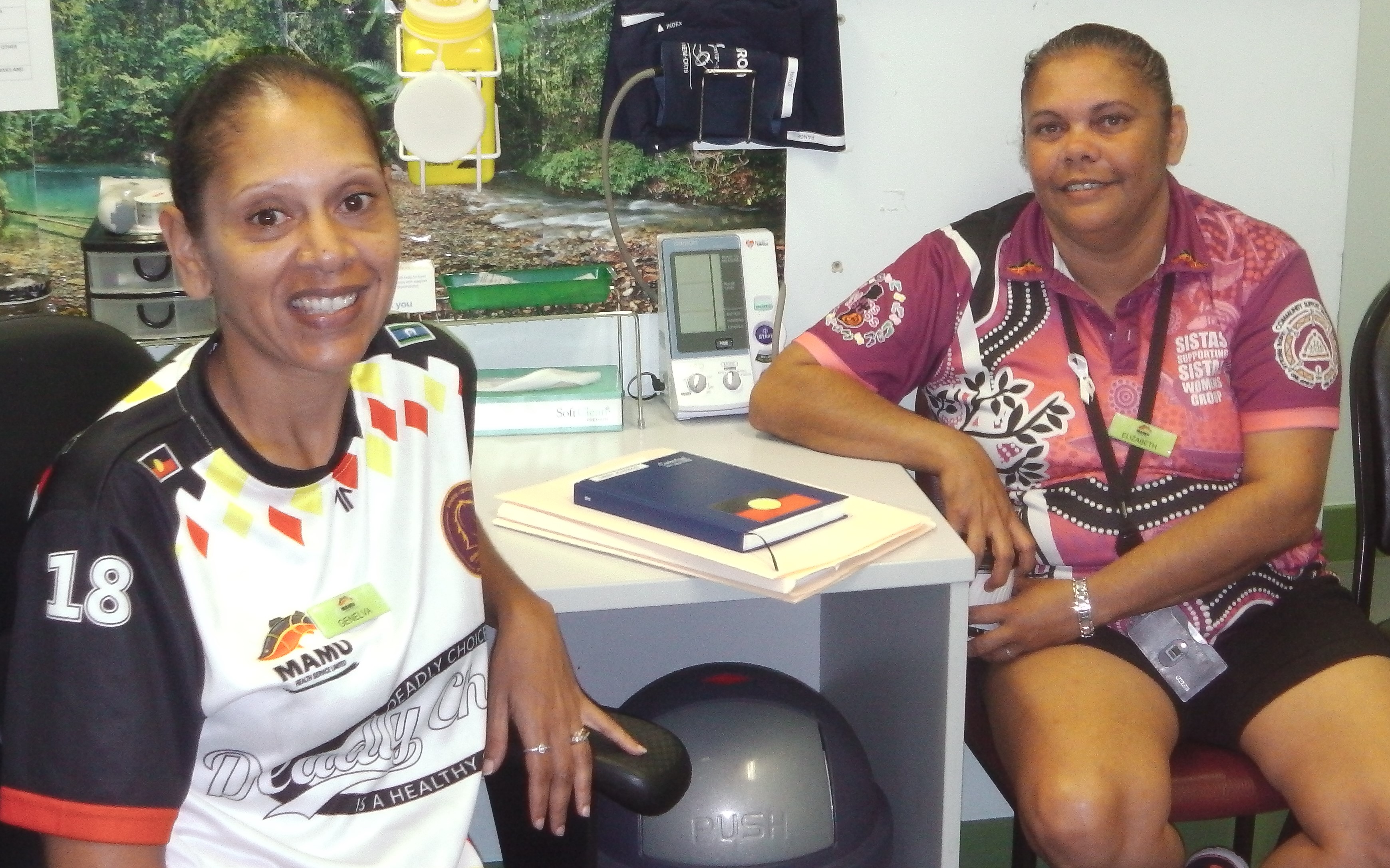 Past staff -
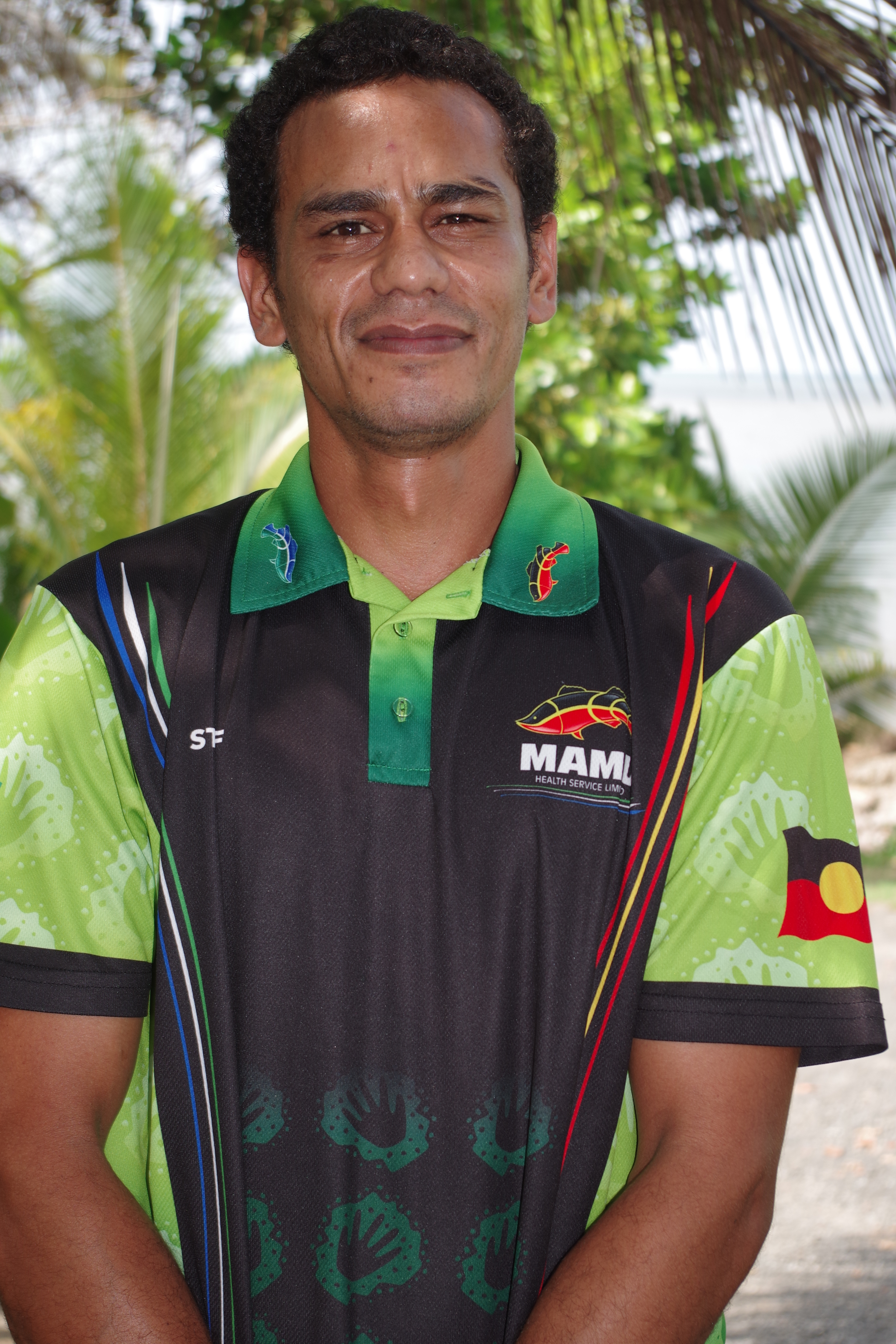 Genelva McCarthy
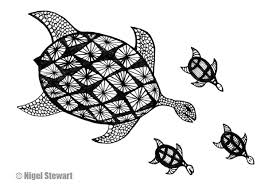 Debbie Luland      Libby Bishop
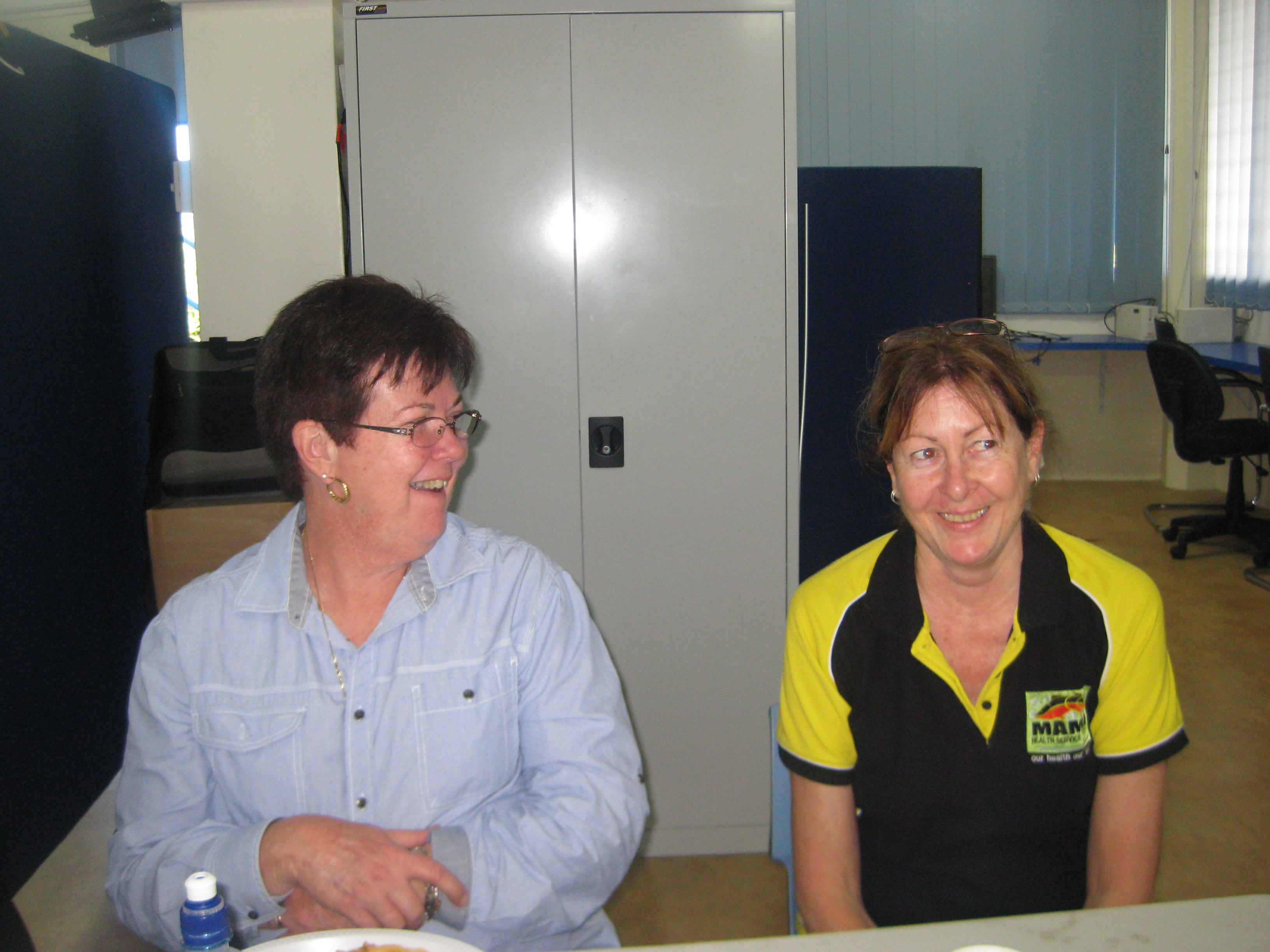 Eric Crosbie
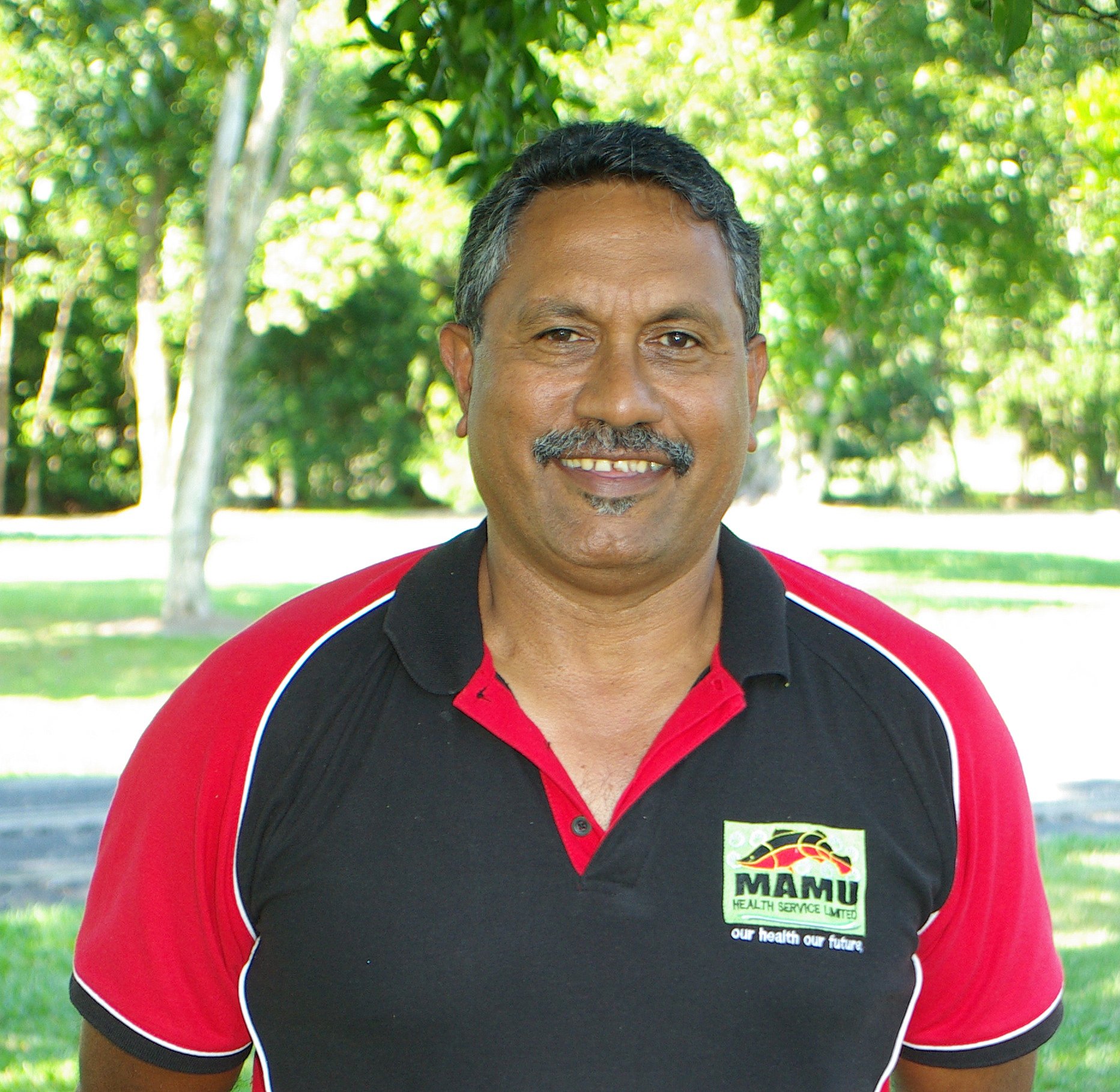 Dell Patterson                      Sue Hague
Michael Sands
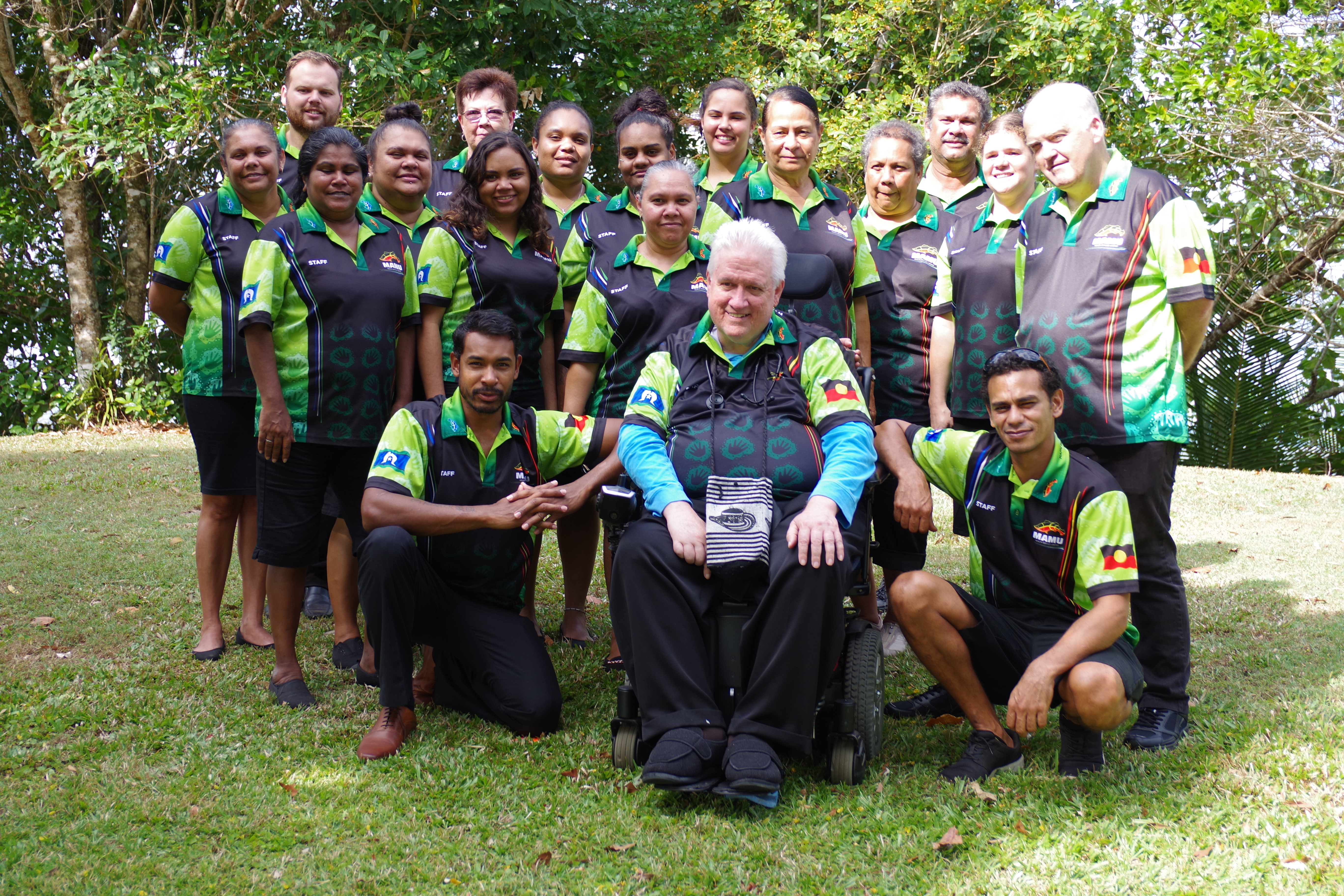 Staff photos
2017
2019
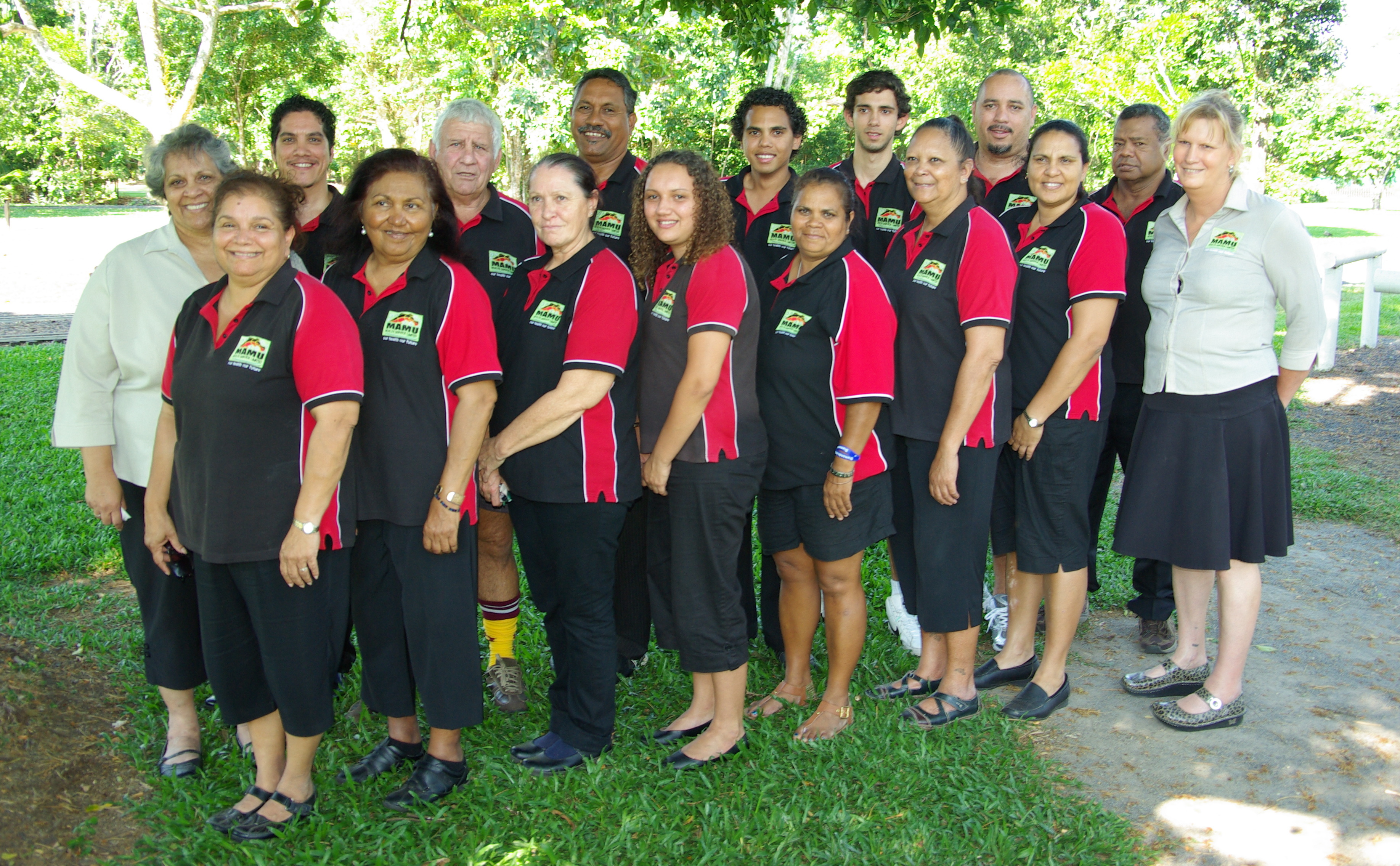 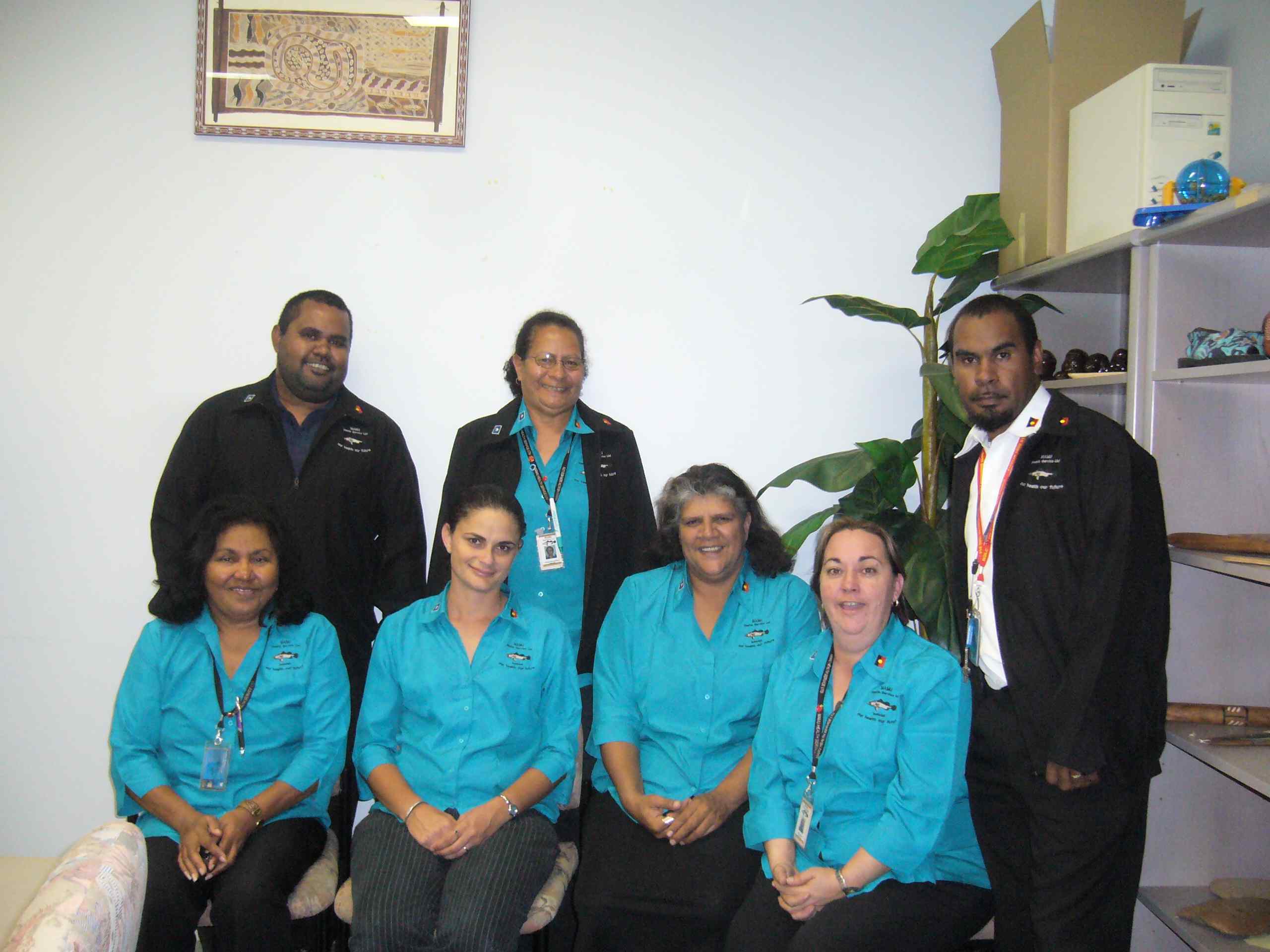 Innisfail PHC Clinical staff - 2008
Ran out of time to add the really fun bits….
Thank you for watching.
Until the next time..

Yawah…